Aplikovaná kineziologie
Mgr. Pavlína Bazalová
Podzim 2024
Organizační informace
Vyučující: Mgr. Pavlína Bazalová 
Ukončení předmětu: 
Semináře: 
prezentace na zvolené téma (bude upřesněno v semináři) 
Povinná docházka (max 1 absence) 

Celkové ukončení: ústní zkouška 
	(otázky z obecné a speciální kineziologie, kineziologického rozboru) 
Příprava 
Hodnocení A-F
2
Aplikovaná kineziologie
Kineziologie – vymezení pojmu
3
Aplikovaná kineziologie
Rozdíly v pojmech
Kineziologie
Kinezioterapie
Kinantropologie
Antropomotorika
4
zápatí prezentace
Kineziologie
z řečtiny (kinesis = pohyb a logos = slovo, řeč, věda)
Různé pojetí ČR x USA 
princip fungování pohybových segmentů lidského těla a nervové soustavy (spojený systém)
Kineziologie studuje funkční a anatomické zákonitosti pohybového systému při vykonávání pohybu (Balatka, 2002).
Kombinace poznatků: fyziologie, biomechaniky, anatomie, neurofyziologie    (psychologie, sociologie)
		→ 	INTERDISCIPLINÁRNÍ VĚDA
5
Aplikovaná kineziologie
Definice
Nejjednodušší definice kineziologie „věda o pohybu a jeho řízení“.
profesor Dylevský: „Kineziologie je věda o biologických komponentách, aspektech a atributech pohybu v procesu vývoje a o vlivu pohybu na biologické struktury“.
Docent Véle „Kineziologie je věda o lidském účelově organizovaném pohybu podléhajícímu fyzikálním zákonům hmotné struktury těla stejně jako kybernetickým zákonům řízení pohybové funkce, která udržuje funkci lidského organismu.“
6
Aplikovaná kineziologie
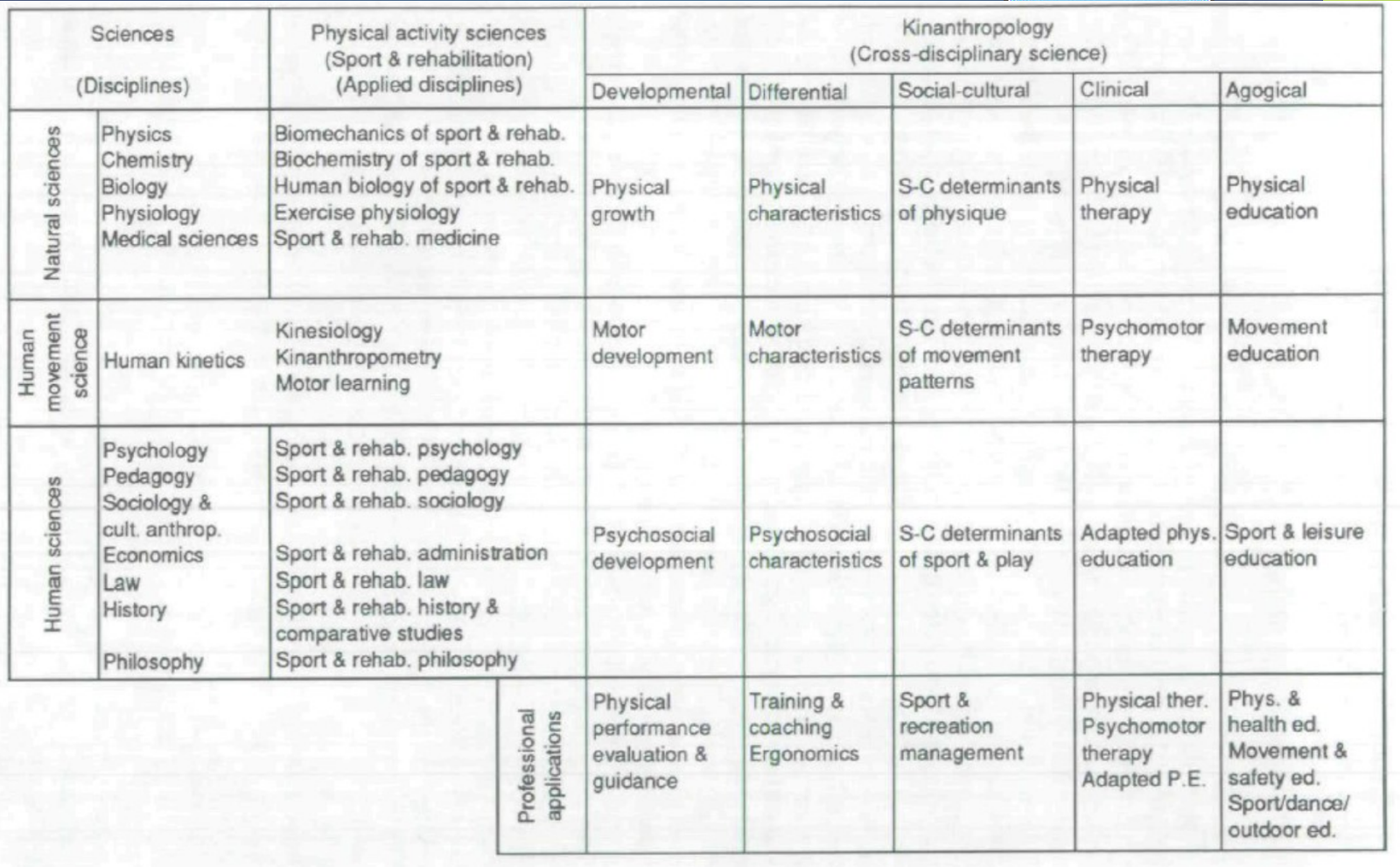 Ronald Renson: From physical education to Kinatropology: A quest for Academic and Proffesional Identity. (1989)
7
Aplikovaná kineziologie
Dělení kineziologie
Obecná kineziologie
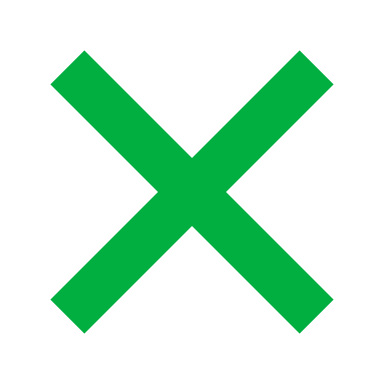 Speciální kineziologie
8
Aplikovaná kineziologie
Speciální kineziologie
Obecná kineziologie
Analytický charakter 
Vychází z pohybu na molekulární a buněčné úrovni 
Kineziologie tkání
Pohyb tělesných segmentů
kineziologie axiálního systému 
kineziologie horní končetiny 
Kineziologie dolní končetiny

integrační charakter 
   → využívá se k diagnostice pohybového systému
9
Aplikovaná kineziologie
Opakování pojmů
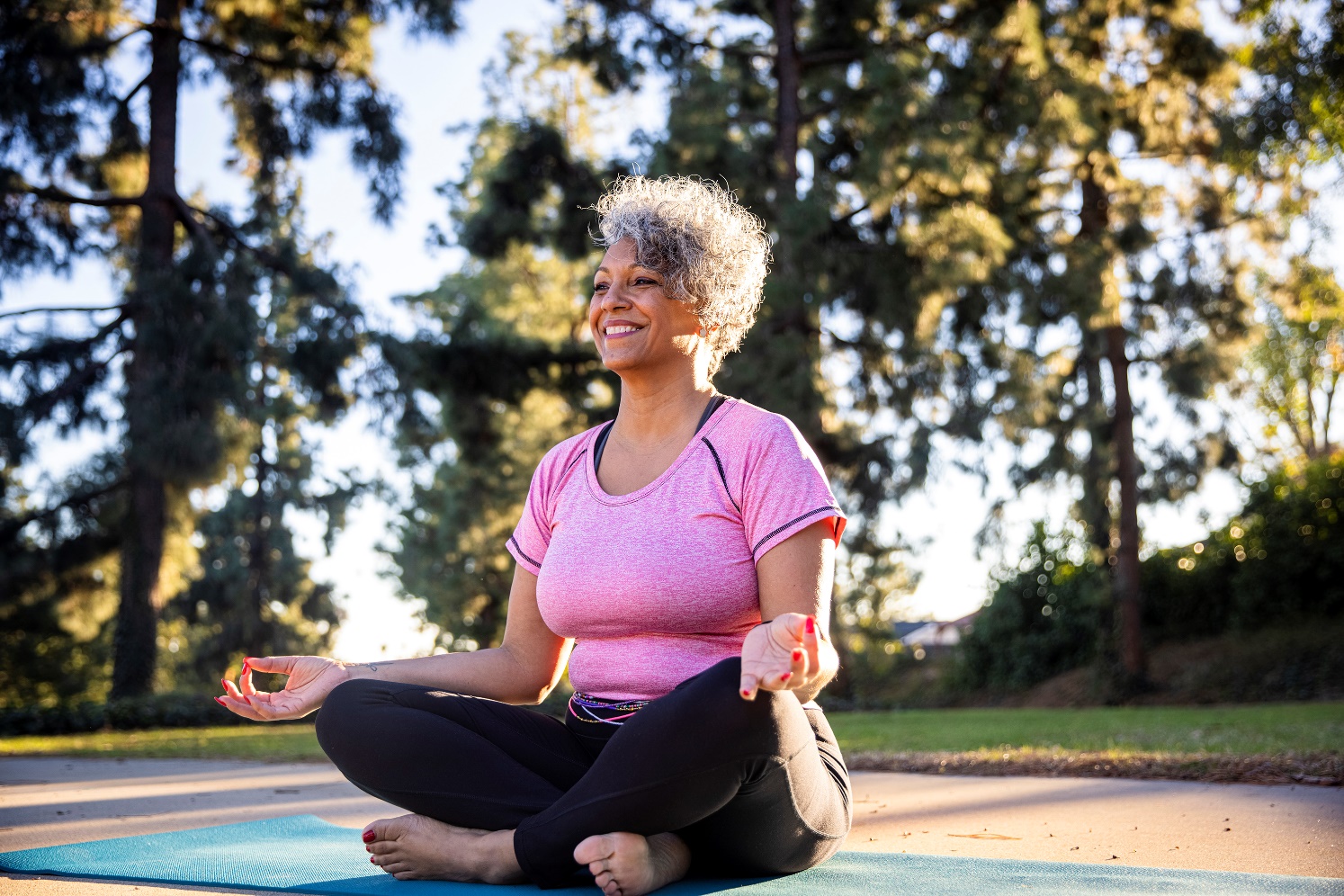 Postura 
Těžiště těla
Anatomické roviny a směry 
Pohyby
10
Aplikovaná kineziologie
Postura, atituda
Podle Gutha (2004) posturou označujeme všechny motorické schopnosti člověka, jejichž cílem je udržování polohy. Pojmem držení těla chápeme vzájemnou polohu končetin, trupu a hlavy v postojích, polohách nebo při činnosti.

Atituda - postura nastavená tak, aby bylo možné provést plánovaný  pohyb

Postura je aktivní držení segmentů těla proti působení zevních sil, ze kterých má v běžném životě největší význam síla tíhová. Postura je zajištěna vnitřními silami, hlavní úlohu hraje svalová aktivita řízená centrálním nervovým systémem. K provedení optimálního pohybu je nutné zaujmout a udržet optimální posturu  (vzpřímené držení). Postura není synonymem pro stoj na dvou nohách, ale je součástí např. sedu nebo jen zvednutí hlavy v lehu na břiše, je nutnou součástí chůze a dalších způsobů aktivní lokomoce (Vařeka, 2002).
11
Aplikovaná kineziologie
Těžiště
Těžiště (COM = Centre of Mass)je hypoteticky hmotný bod, do kterého je soustředěna hmotnost celého těla v globálním vztažném systému. Ženy stejné tělesné výšky mají těžiště těla níže než muži (Balatka, 2002).

 Poloha těžiště rozhoduje o stabilitě těla. Jakákoliv nestabilní poloha vyžaduje totiž silovou korekci, tj. aktivní svalové úsilí, a tím také příslušnou spotřebu energie.

Základní anatomické nastavení: těžiště se nachází v malé pánvi ve výšce 2. nebo 3. křížového obratle, asi 4 až 6 cm před promontoriem.
12
Aplikovaná kineziologie
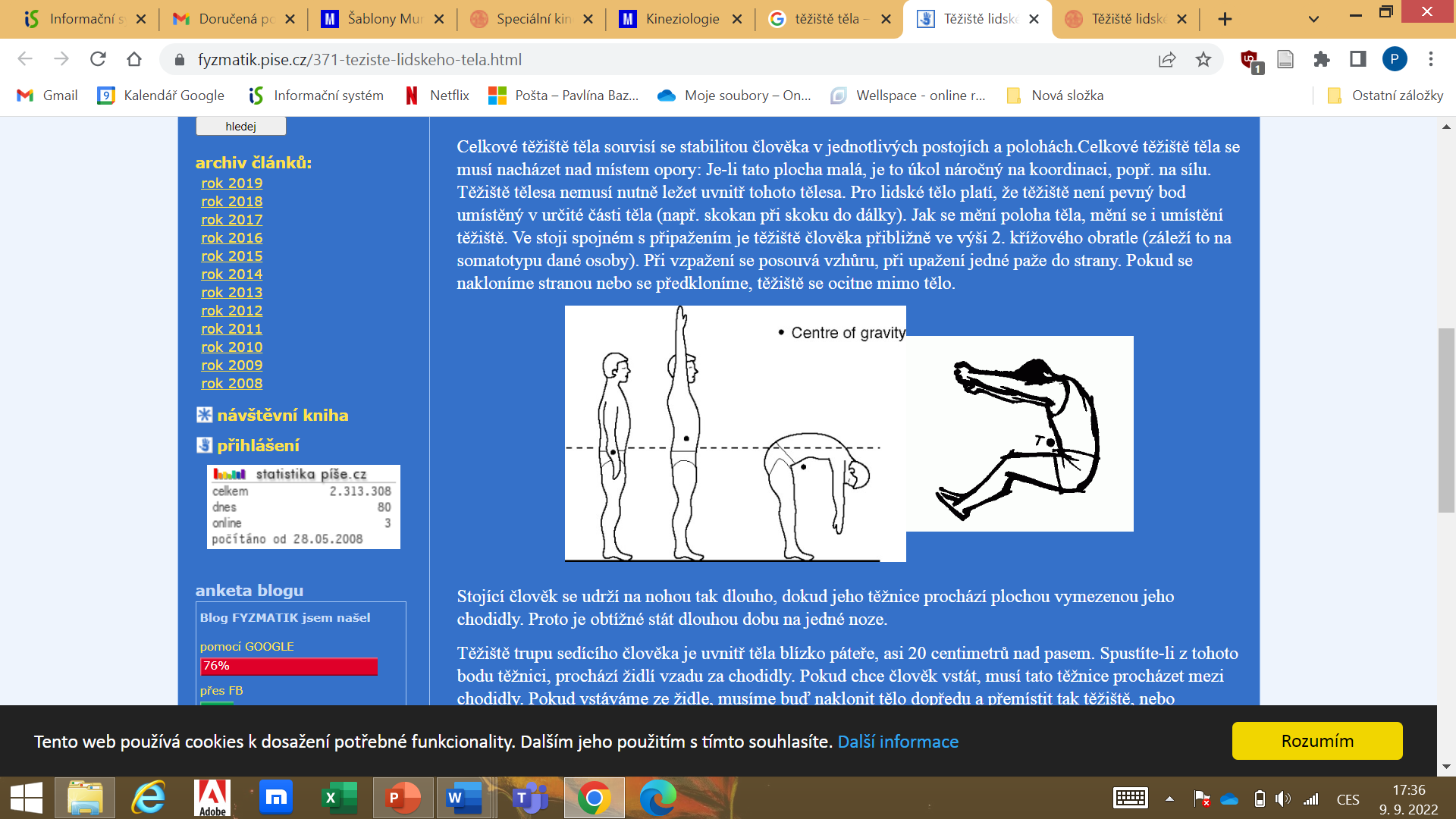 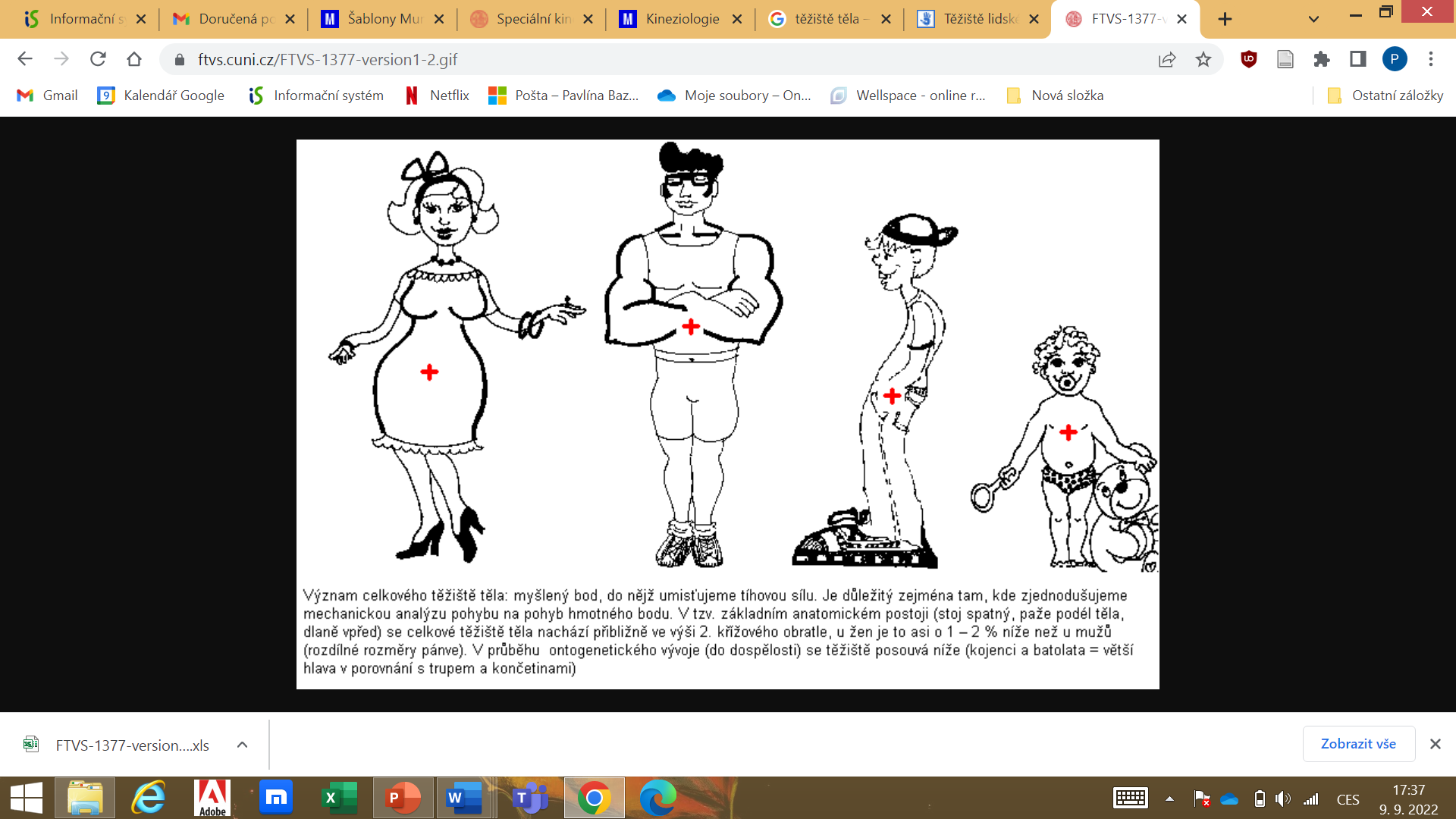 https://fyzmatik.pise.cz/371-teziste-lidskeho-tela.html                  https://ftvs.cuni.cz/FTVS-1377-version1-2.gif
13
Aplikovaná kineziologie
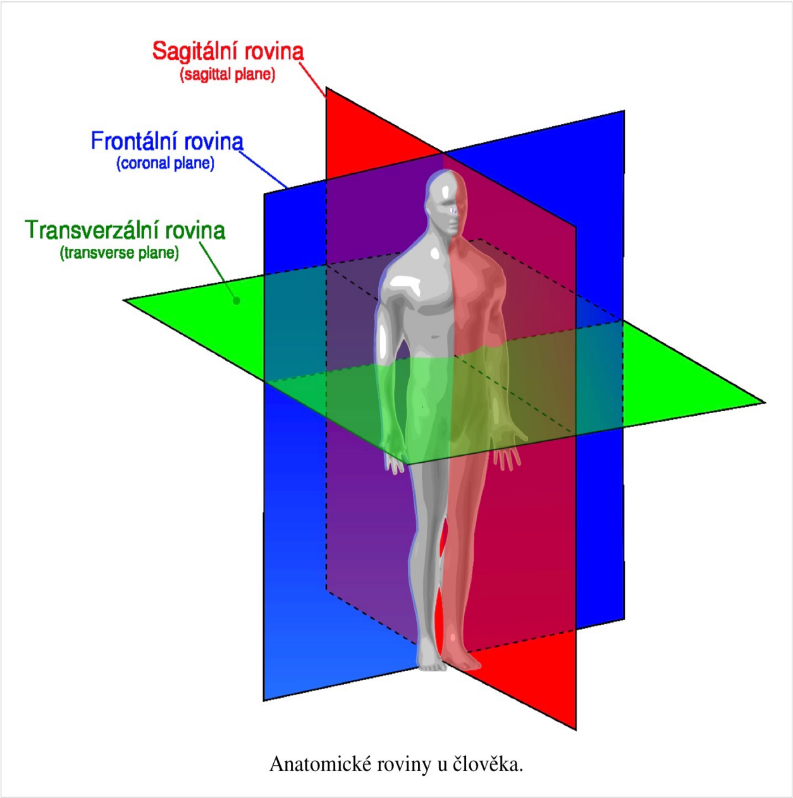 Anatomické roviny
https://www.athletesprep.eu/-trenink-stredu-tela/
14
Aplikovaná kineziologie
Pohyby v rovinách
*Rotace – většina rotací probíhá v rovině transverzální, některé také v rovině frontální nebo sagitální
15
Aplikovaná kineziologie
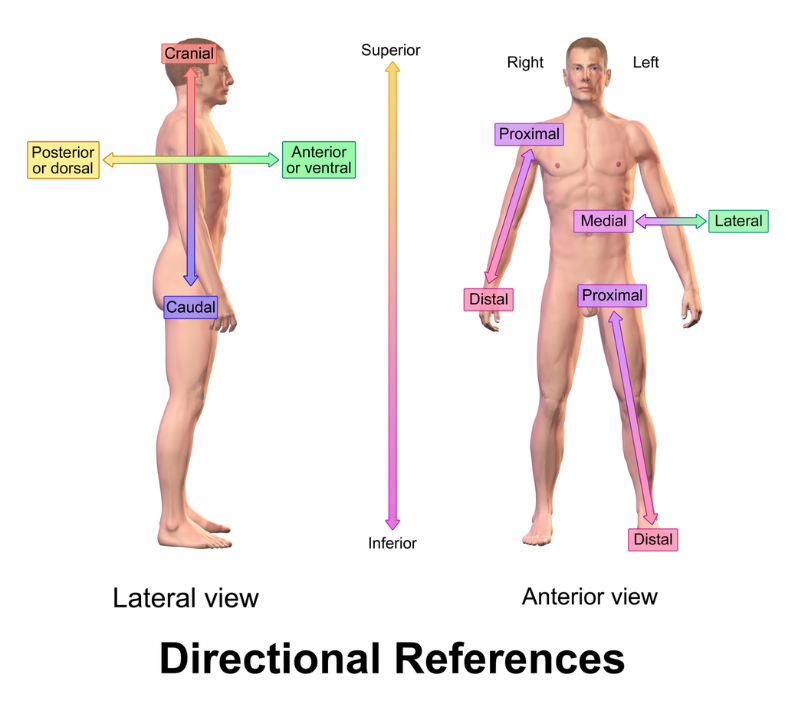 Anatomické směry
https://www.wikiskripta.eu/w/Anatomick%C3%A9_n%C3%A1zvoslov%C3%AD#/media/Soubor:Blausen_0019_AnatomicalDirectionalReferences.png
16
Aplikovaná kineziologie
POHYBOVÝ SYSTÉM
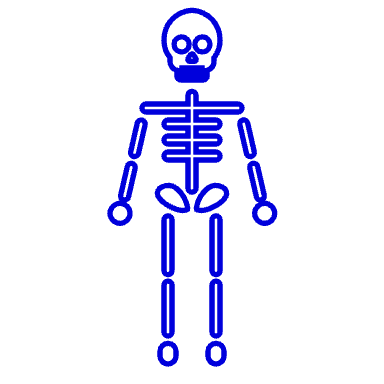 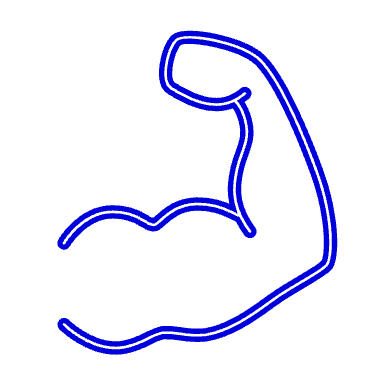 POHYBOVÝ SYSTÉM
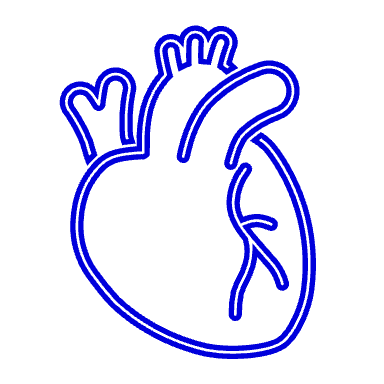 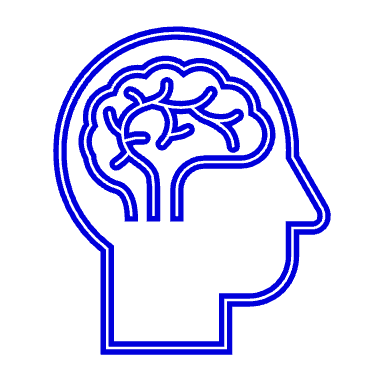 POHYBOVÝ SYSTÉM
ŘÍDÍCÍ SLOŽKA
(CNS + PNS)
OPĚRNÁ SLOŽKA
(kosti, klouby, vazy)
VÝKONNÁ SLOŽKA
(svaly, šlachy)
ZÁSOBOVACÍ SLOŽKA
(kardiovaskulární systém)
19
Aplikovaná kineziologie
Pohybový systém
Na stavbě pohybového systému se nejvíce podílí pojivová, svalová a nervová tkáň.
Pojivová tkáň 
Kost 
Vazivo 
Chrupavka 
Fascie 
Svalová tkáň → svalová vlákna, svalová kontrakce, typy svalů
Nervová tkáň → PNS + CNS → řízení pohybu
Buňky 
Extracelulární matrix (mezibuněčná hmota)
 	vláknitá složka (kolagenní a elastická vlákna)
	amorfní složka (voda, ionty, GAG)
20
Pohybový systém
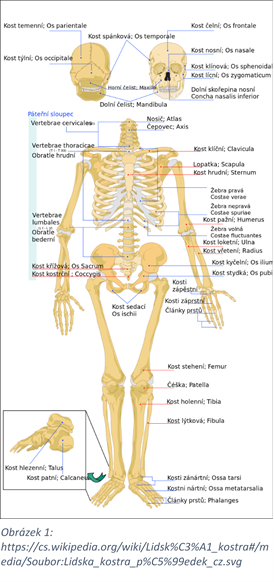 KOST
21
Opěrná soustava
Kost
Kost (os) je mineralizovaná pojivová tkáň, která vzniká procesem zvaným osifikace. 
Je vytvářena činností osteoblastů, což jsou buňky, které produkují kostní matrix = osteoid. 
Po jejich zabudování dovnitř do kostní tkáně jsou nazývány osteocyty.
Na povrchu je kost kryta periostem, výjimku tvoří místa překrytá chrupavkou. 
Pozn. Osteoklasty – odbourávají kostní tkáň (vylučování kolagenáz a dalších enzymů, které rozvolňují kostní matrix a rozpouští vápenaté krystaly)
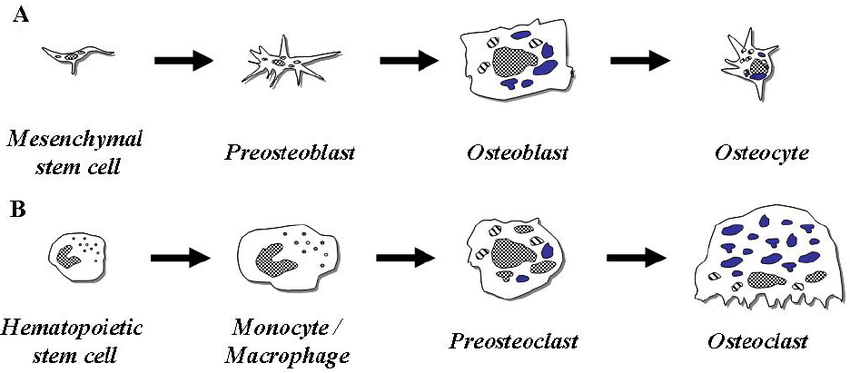 22
Kost
https://www.researchgate.net/figure/Osteoblast-osteocyte-A-and-osteoclast-B-differentiation-Preosteoblasts-start-to_fig1_24188443
Kostní tkáň
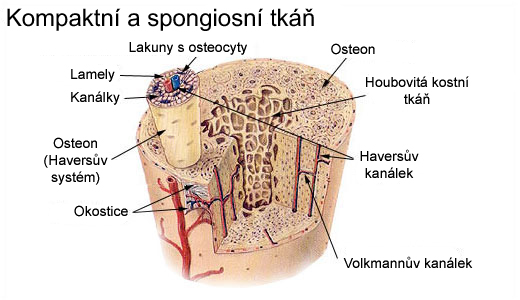 Hutná kostní tkáň (substantia compacta) 
na povrchu kosti. 
lamely (lamelosní kost)
lamely jsou typicky uspořádány do válcovitých útvarů – osteonů (Haversových systémů). Mezi lamelami se nachází osteocyty.
https://www.wikiskripta.eu/w/Kost#/media/Soubor:Lamelosn%C3%AD_kost_(schema).jpg
Houbovitá kostní tkáň, kostní trámčina (substantia spongiosa) – umístěna uvnitř kosti.
23
Kostní tkáň
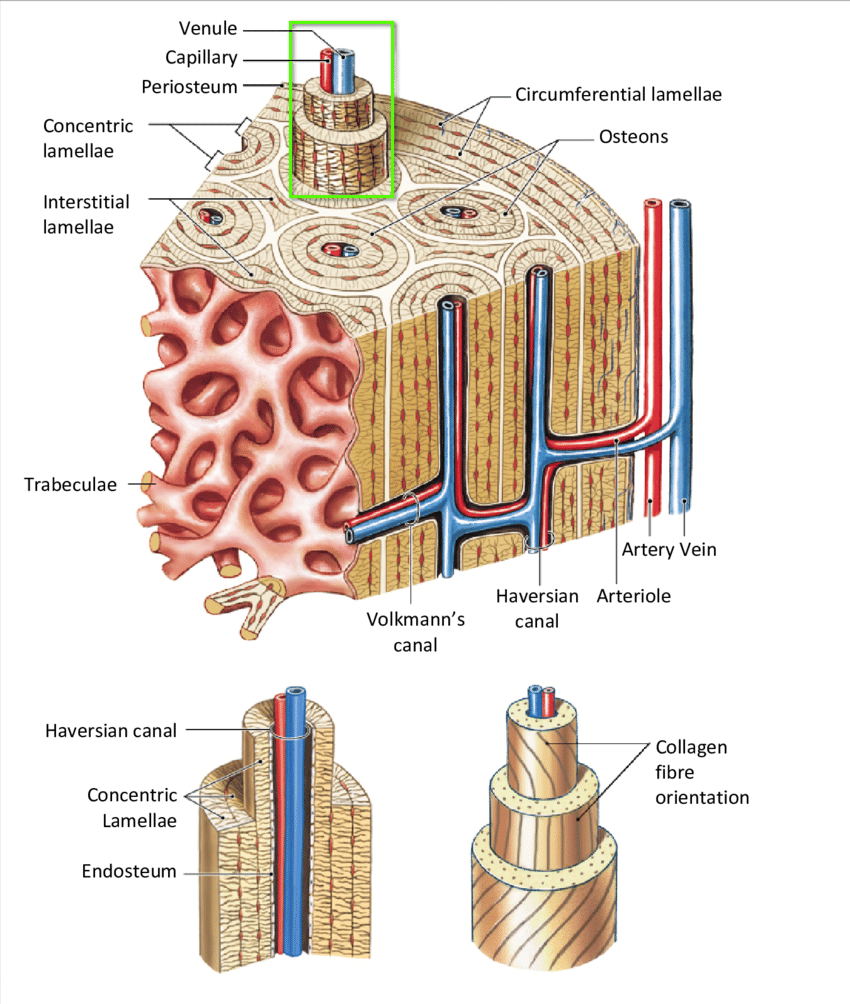 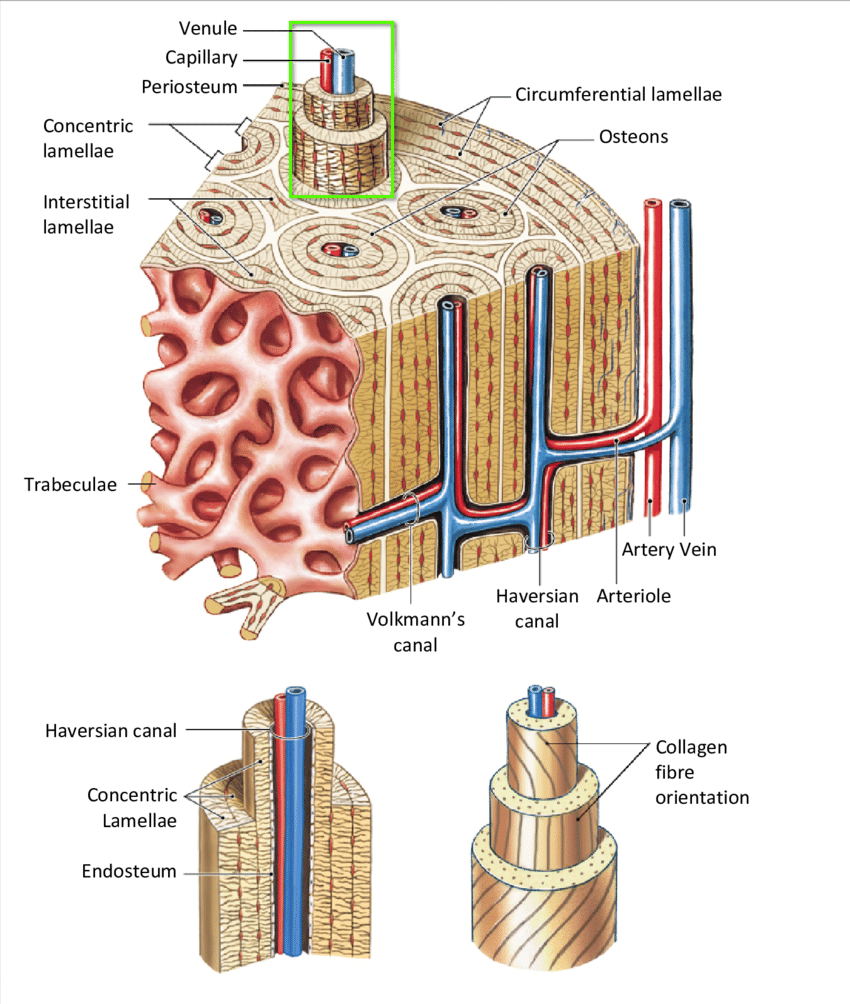 24
Kost
https://www.researchgate.net/figure/Compact-bone-organisation-Top-The-organisation-of-osteons-and-lamellae-in-compact_fig1_356438224
Dělení kostí
Kosti dlouhé – epifýza, metafýza, diafýza 
Kosti krátké 
Kosti ploché 
Kosti sezamské 
Kosti pneumatické 
Kosti nepravidelné
25
Kost
Dělení kostí
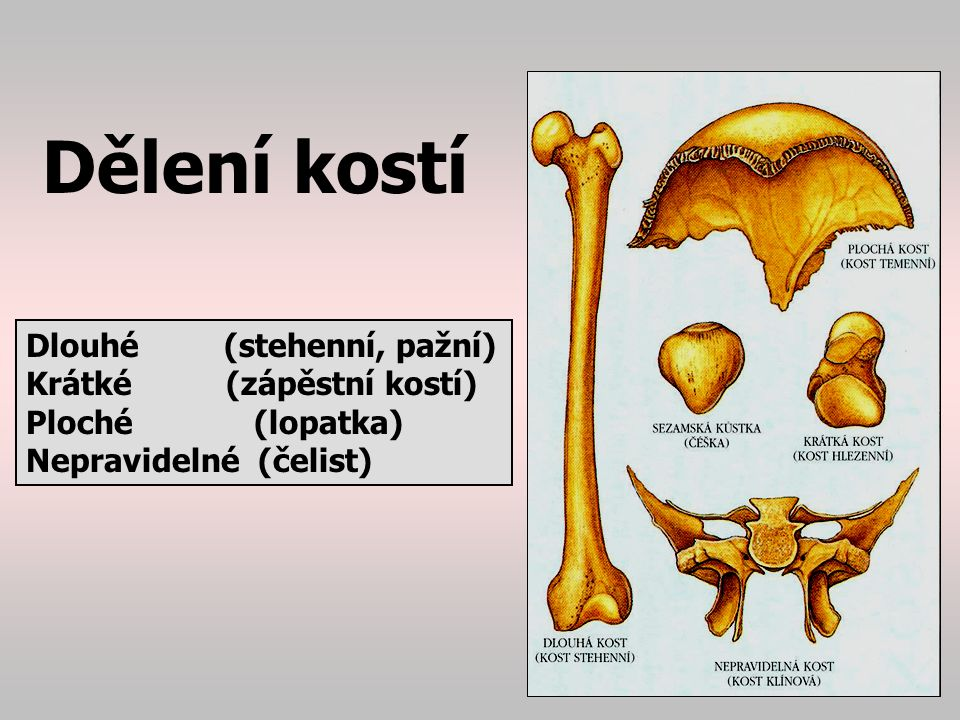 Kosti dlouhé
Kosti krátké 
Kosti ploché 
Kosti sezamské 
Kosti pneumatické 
Kosti nepravidelné
https://slideplayer.cz/slide/2355940/
26
Kost
Osifikace
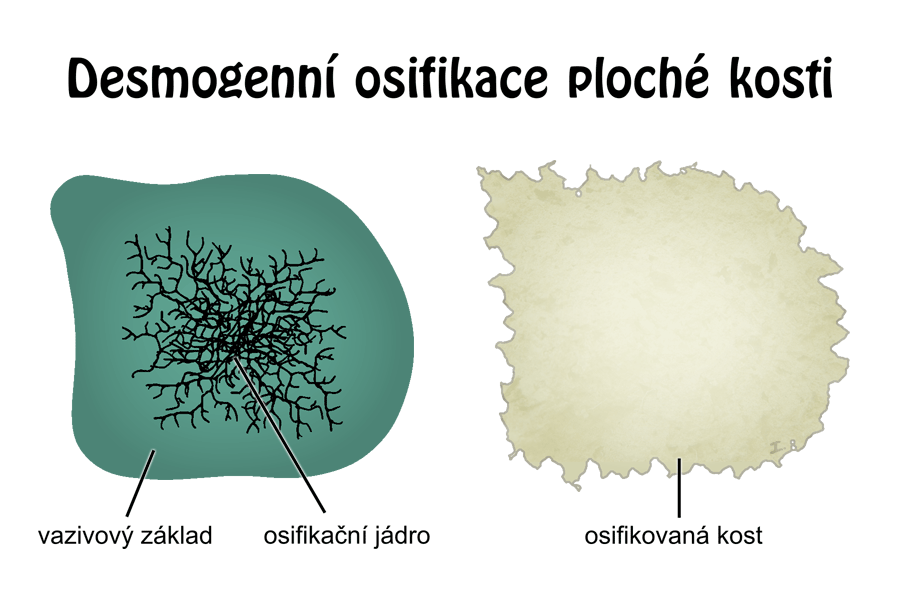 Desmogenní osifikace
kosti vznikající z vaziva 
(např. některé kosti lebky, kost klíční).

Chondrogenní osifikace 
původní chrupavčitý model kosti je nahrazován kostní tkání (např. kost pažní).
https://www.wikiskripta.eu/w/Osifikace#/media/Soubor:Osifikace_desmogenn%C3%AD.png
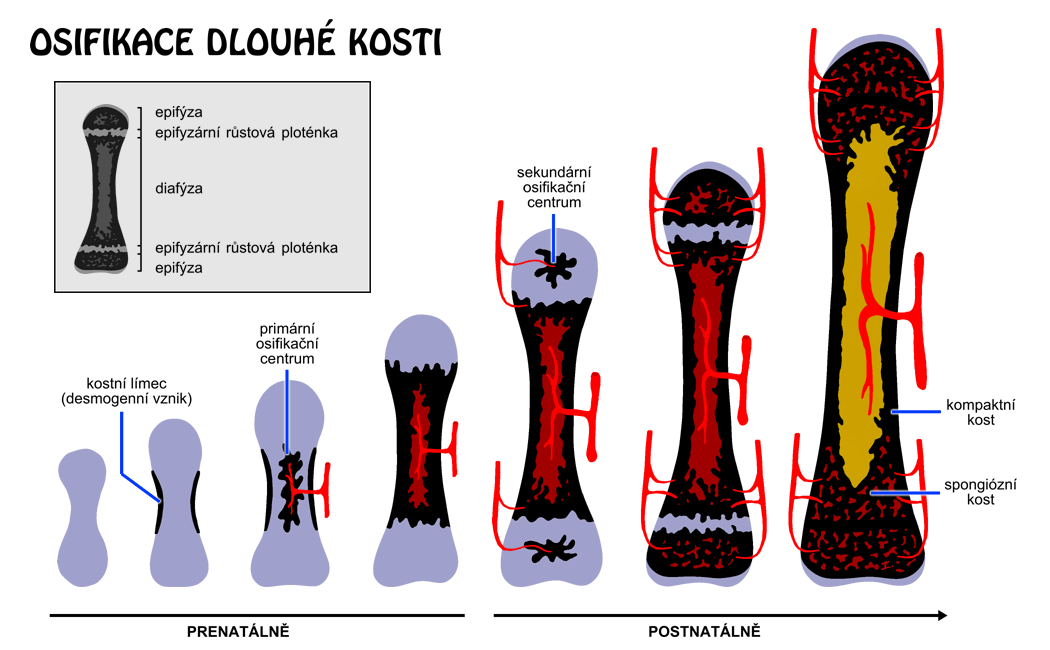 27
Kost
https://www.wikiskripta.eu/w/Osifikace#/media/Soubor:Osifikace_dlouh%C3%A9_kosti.png
Pohyb a jeho vliv na kostní tkáň - mechanismus
Wolfův zákon (1892):

 „Každá  změna  ve  funkci  kosti  je  doprovázena  určitými změnami  ve  vnitřní  architektuře  kosti  s přihlédnutím  k vnějším  vlivům.  Tyto  změny  vedou k obnově  souladu  mezi  tvarem,  strukturou  a  funkčním  zatížením  dané  kosti“ (1892)
https://tcomn.com/wp-content/uploads/2017/01/osteoporosis2016.pdf
28
Kost
Pohyb a jeho vliv na kostní tkáň
Zvýšená tvorba osteoidu
Dlouhé jehlicovité krystalky kostního minerálu jsou pohybem deformovány a natahovány. V důsledku toho vzniká elektrický náboj. Tyto elektrické proudy dráždí osteoblasty, což vede k sekreci osteoidu. 
Remodelace kostní tkáně
K remodelaci kostní tkáně, jako odpovědi na zátěž dochází skrze složité mechanotransdukční mechanismy.
Přestavba kostních trámečků probíhá do směru největšího tlaku nebo tahu.
Mechanické  zatížení  nedospělé  kosti  způsobuje  její  modelaci,  jako  adaptaci  novým podmínkám  svou  velikostí,  tvarem  a  obsahem  kostní  hmoty.
Endokrinní a parakrinní faktory 
růstové faktory, estrogeny, testosteron, hormony štítné žlázy
29
Kost
Pohyb a jeho vliv na kostní tkáň
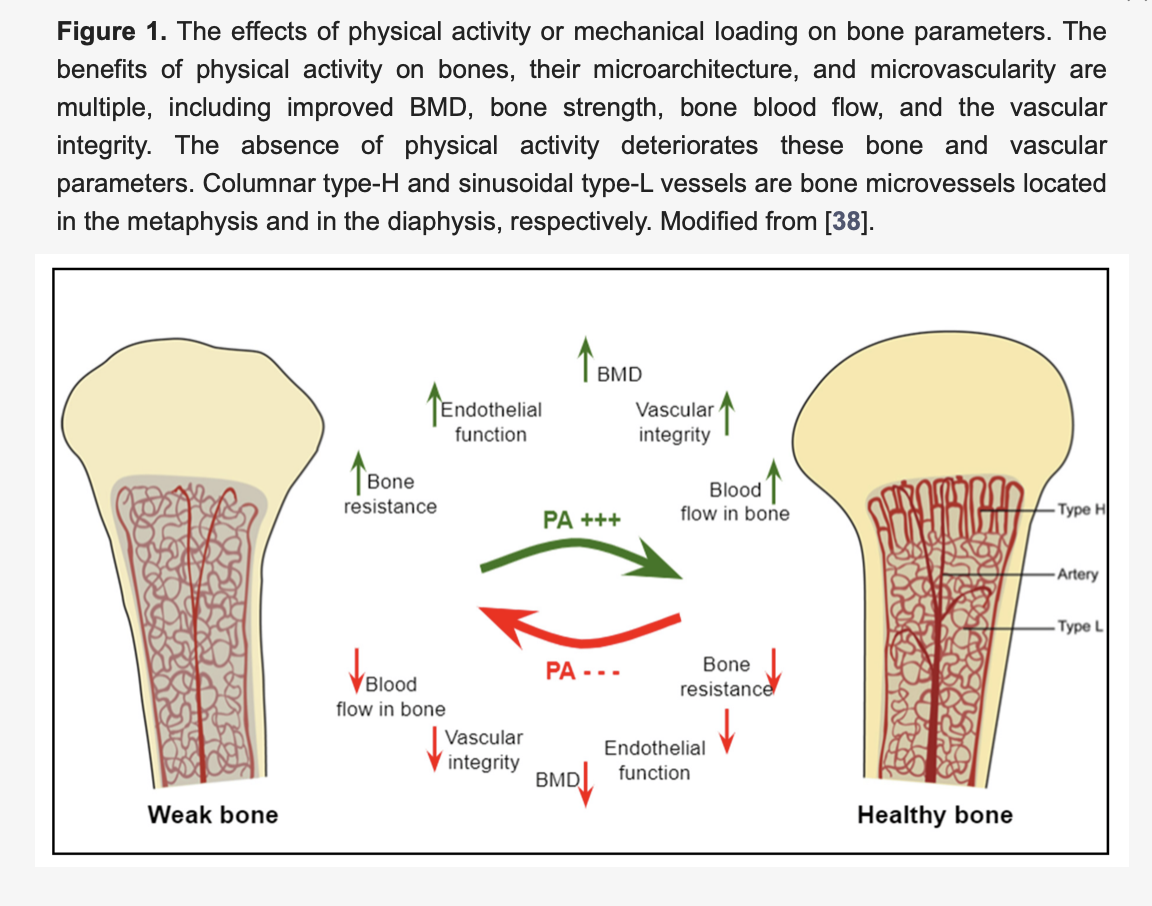 Angiogeneze a osteogeneze
30
https://www.mdpi.com/2075-1729/11/8/783?fbclid=IwAR1zn4EGyQJ-Wea9DCn9z6VKDcpGiYIfDU2LoqbFDdQZv4j9GNwiZM1O_N8
Pohyb a jeho vliv na kostní tkáň - projevy
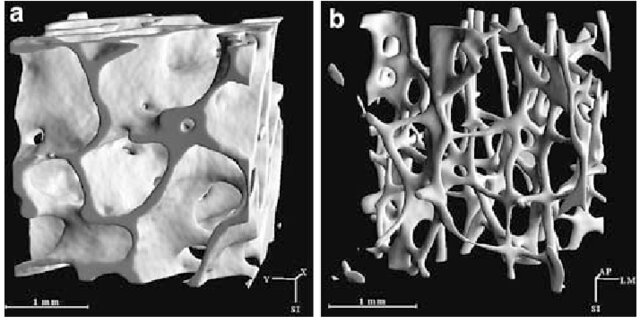 Geometrické parametery (tloušťka kortikální kosti, velikosti kosti, zaúhlení kosti), 

Mikroarchitektura (porosita, tvar a velikost trabekul),

Změny ve tkání (mineralizace, hustota buněk – síť osteocytů)
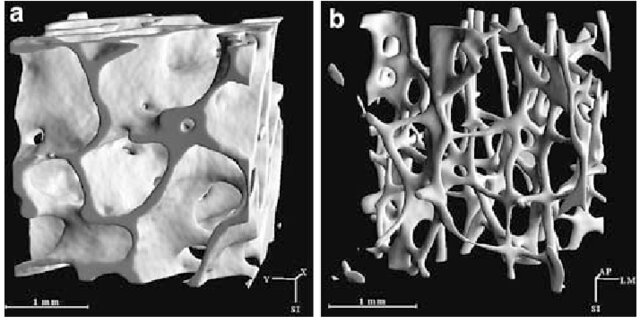 https://www.researchgate.net/publication/6178143_From_space_to_Earth_Advances_in_human_physiology_from_20_years_of_bed_rest_studies_1986-2006/figures?lo=1
31
zápatí prezentace
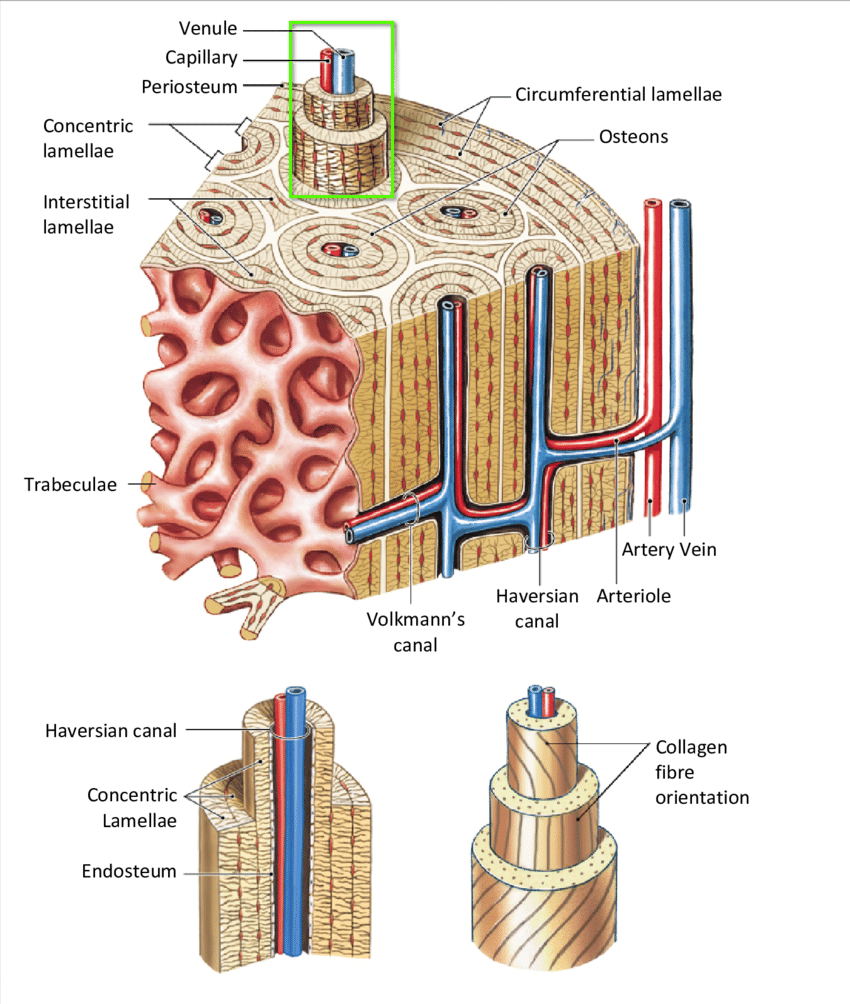 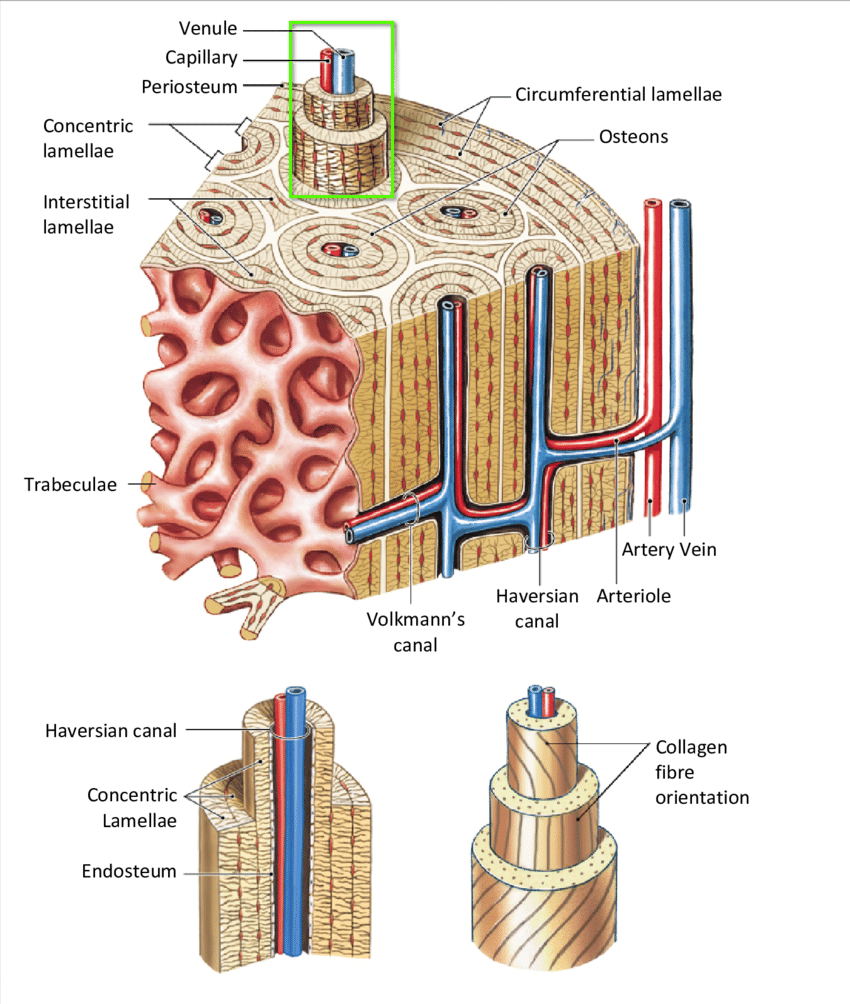 32
Kost
https://www.researchgate.net/figure/Compact-bone-organisation-Top-The-organisation-of-osteons-and-lamellae-in-compact_fig1_356438224
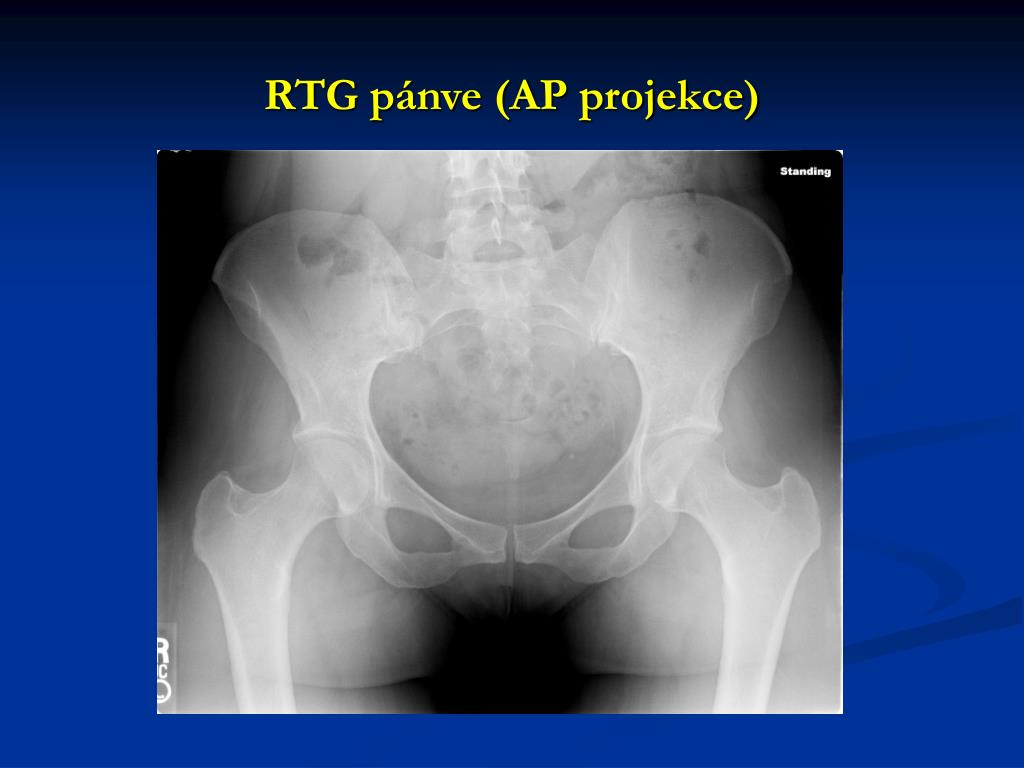 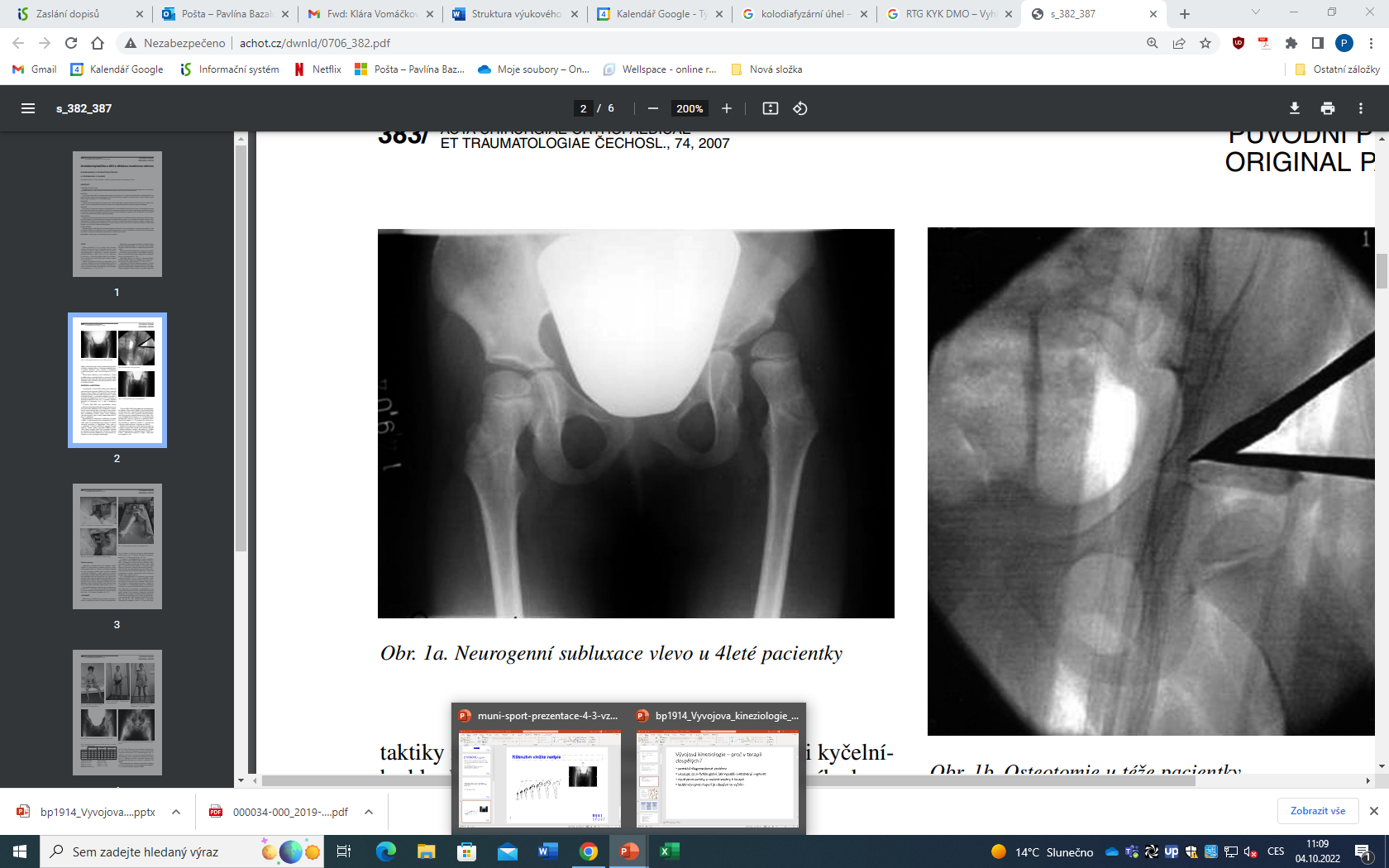 https://www.slideserve.com/dragon/anatomie-doln-kon-etiny-na-rtg-ct-mri
http://www.achot.cz/dwnld/0706_382.pdf
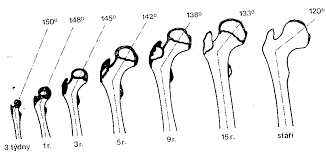 33
https://is.muni.cz/el/fsps/podzim2020/np4051/um/Ontogeneze_KYK.pdf
Peak bone mass = vrchol kostní hmoty
https://commons.wikimedia.org/wiki/File:615_Age_and_Bone_Mass.jpg
34
Kost
Kostní densita v čase
https://osteoconnections.com/osteoporosis-information/osteoporosis-and-exercise/
35
Kost
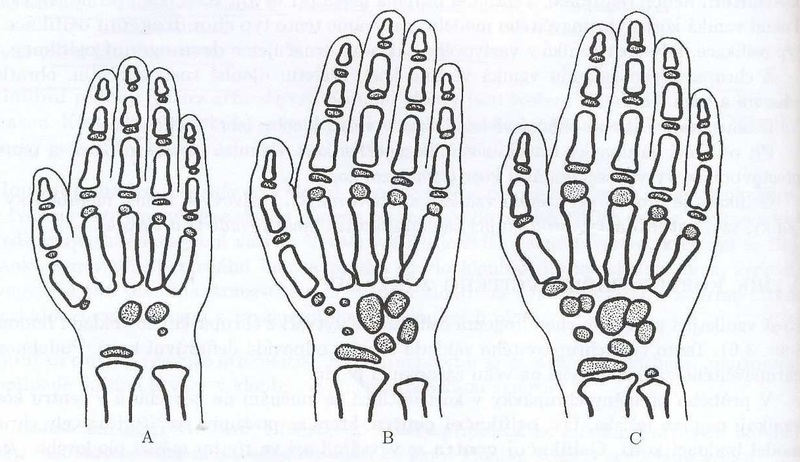 Kostní věk
Kostní věk je označení pro průměrný věk, ve kterém se v populaci nacházejí kosti v daném stavu osifikace. 
K posouzení vyspělosti jedince se porovnává stav osifikace kostí, který se zjistí na základě rtg snímku, se skutečným kalendářním věkem dítěte.
https://eluc.ikap.cz/verejne/lekce/179
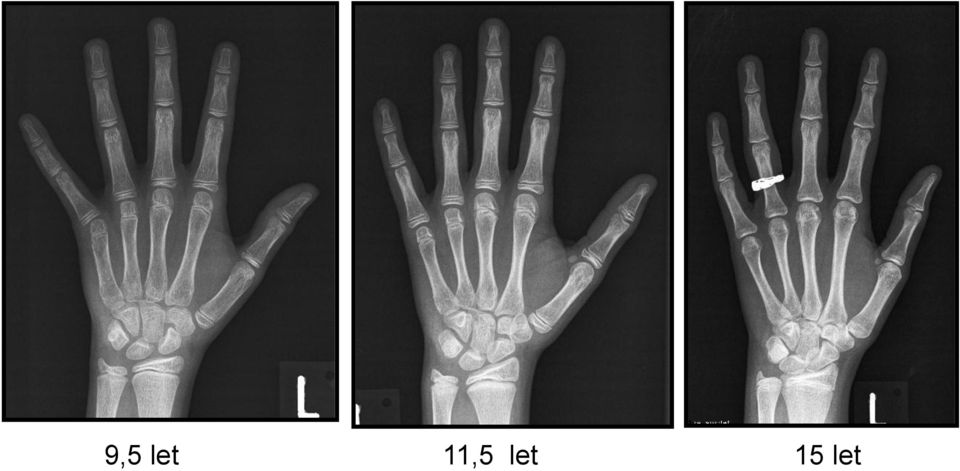 https://docplayer.cz/346751-Hodnoceni-kostniho-veku-mudr-helena-masarikova.html
36
Kost
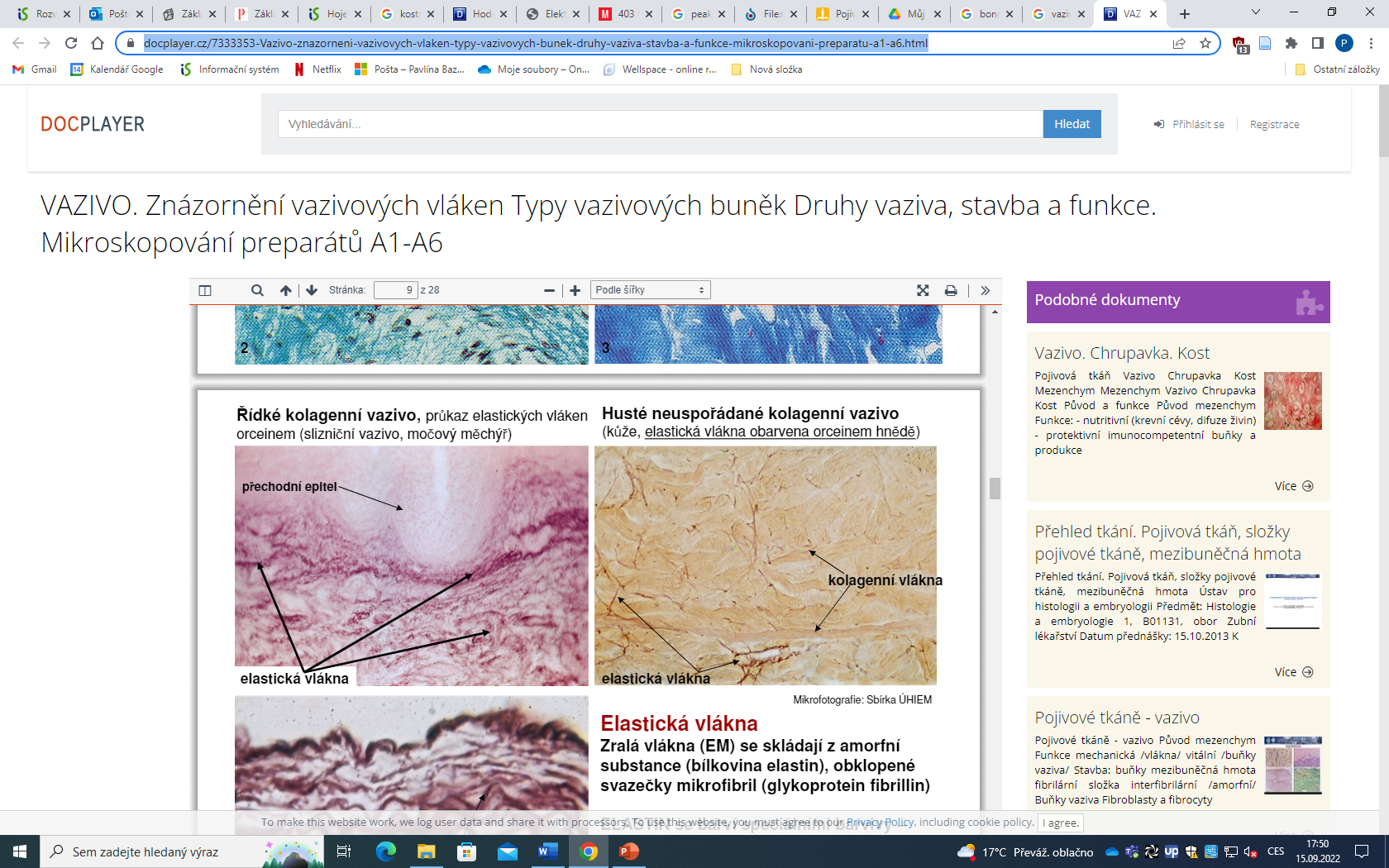 Vazivo
https://docplayer.cz/7333353-Vazivo-znazorneni-vazivovych-vlaken-typy-vazivovych-bunek-druhy-vaziva-stavba-a-funkce-mikroskopovani-preparatu-a1-a6.html
37
Vazivo
Vazivo
pojivová tkáň, která je tvořena vazivovými buňkami (fibroblasty), kolagenními a elastickými vlákny a amorfní mezibuněčnou hmotou
 
Fibroblasty 
Produkují předstupně vláknité a amorfní hmoty vaziva – tropokolagen (kolagenní vlákna) a proteoglykany (amorfní hmota)
Regenerační kapacita -> jízva 
Kolagenní vlákna 
vysoká pevnost a ohebnost, nízká pružnost -> šlachy a vazy
významné prostorové uspořádání
Elastická vlákna
Nízká pevnost, velká pružnost
Elastická vlákna redukují hysterézi vaziva -> snižují spotřebu energie pro zpětnou deformaci
Mezibuněčná hmota
Proteoglykany – polysacharidy + kyselina hyaluronová (HA) -> HA má schopnost vázat enormní množství vody – podmiňuje gelatinózní konzistenci a vazkost mezibuněčné hmoty
38
Vazivo
Typy vaziva
Řídké kolagenní vazivo
vyplňuje prostory mezi svalovými vlákny a tvoří kostru pro cévy a nervy svalů -> hladký posun (velmi úzce spjato s fasciální tkání)
Tuhé kolagenní vazivo – neuspořádané
vazivová vrstva kůže 
Tuhé kolagenní vazivo – uspořádané
šlachy, vazy, kloubní pouzdra
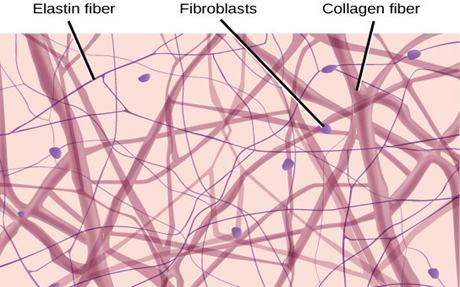 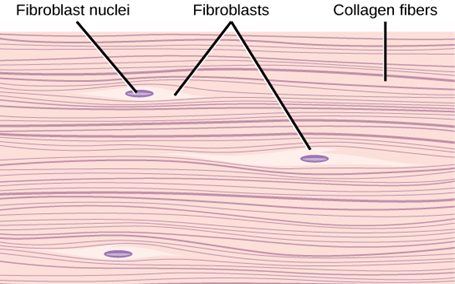 Řídké vazivo https://courses.lumenlearning.com/wm-biology2/chapter/connective-tissues
Tuhé kolagenní vazivo uspořádané - https://courses.lumenlearning.com/wm-biology2/chapter/connective-tissues/
39
Vazivo
Pohyb (trénink) a jeho vliv na vazivo
Odporový trénink: 
Zvýšení celkového počtu kolagenových fibril, 
zvětšením průměru kolagenových fibril, 
zvýšením hustoty fibril
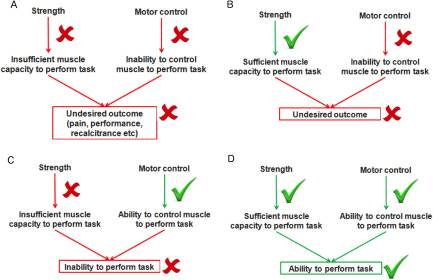 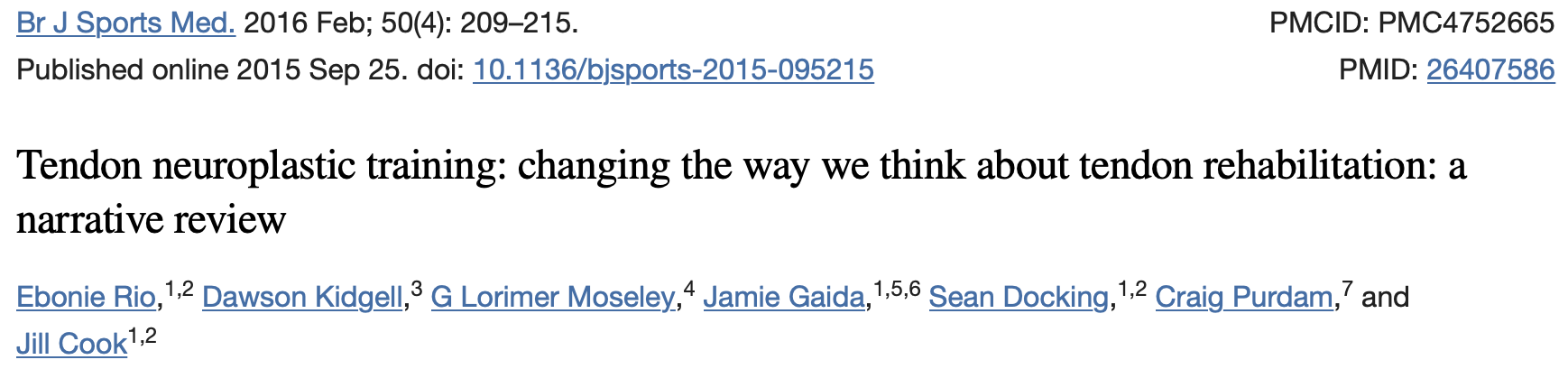 40
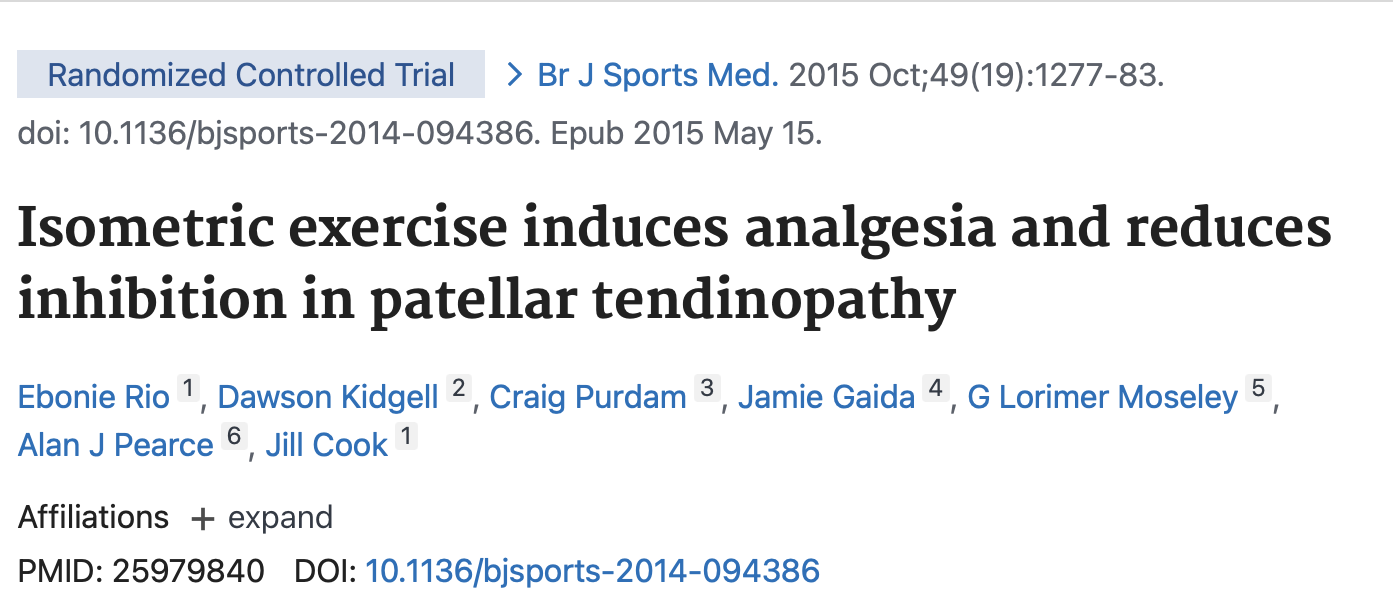 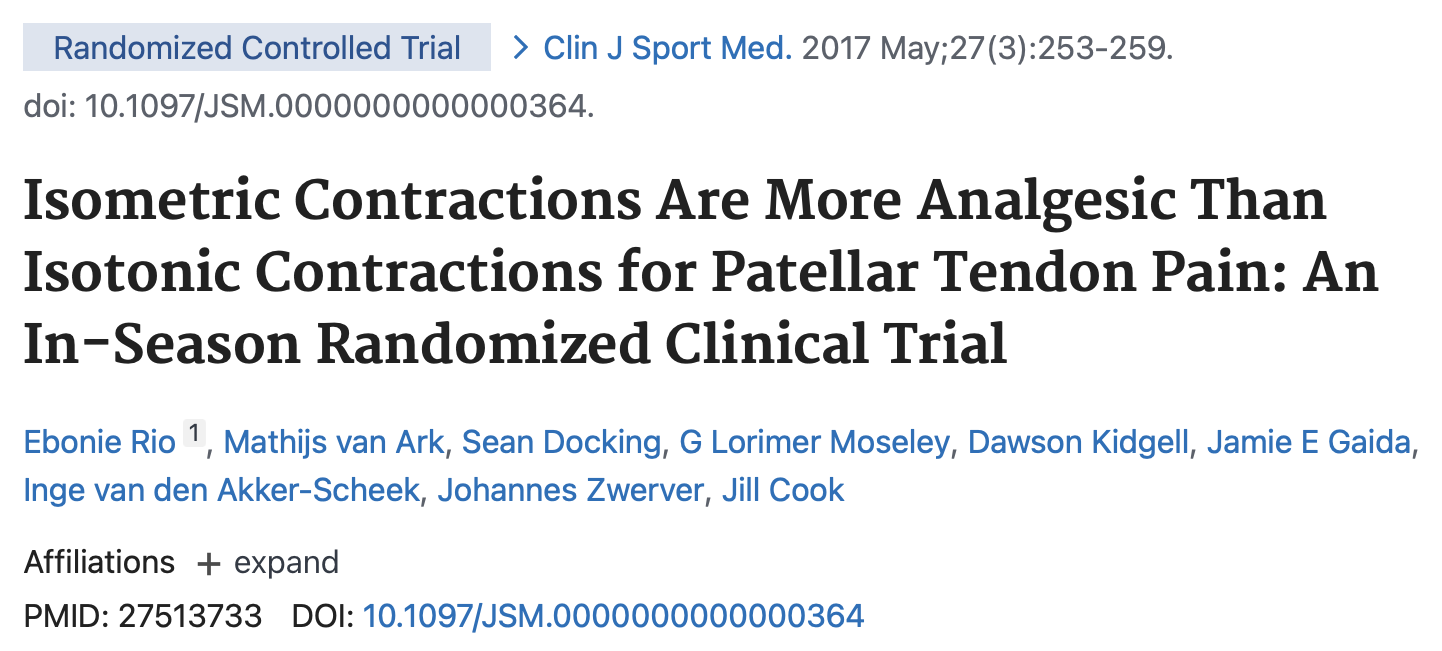 41
zápatí prezentace
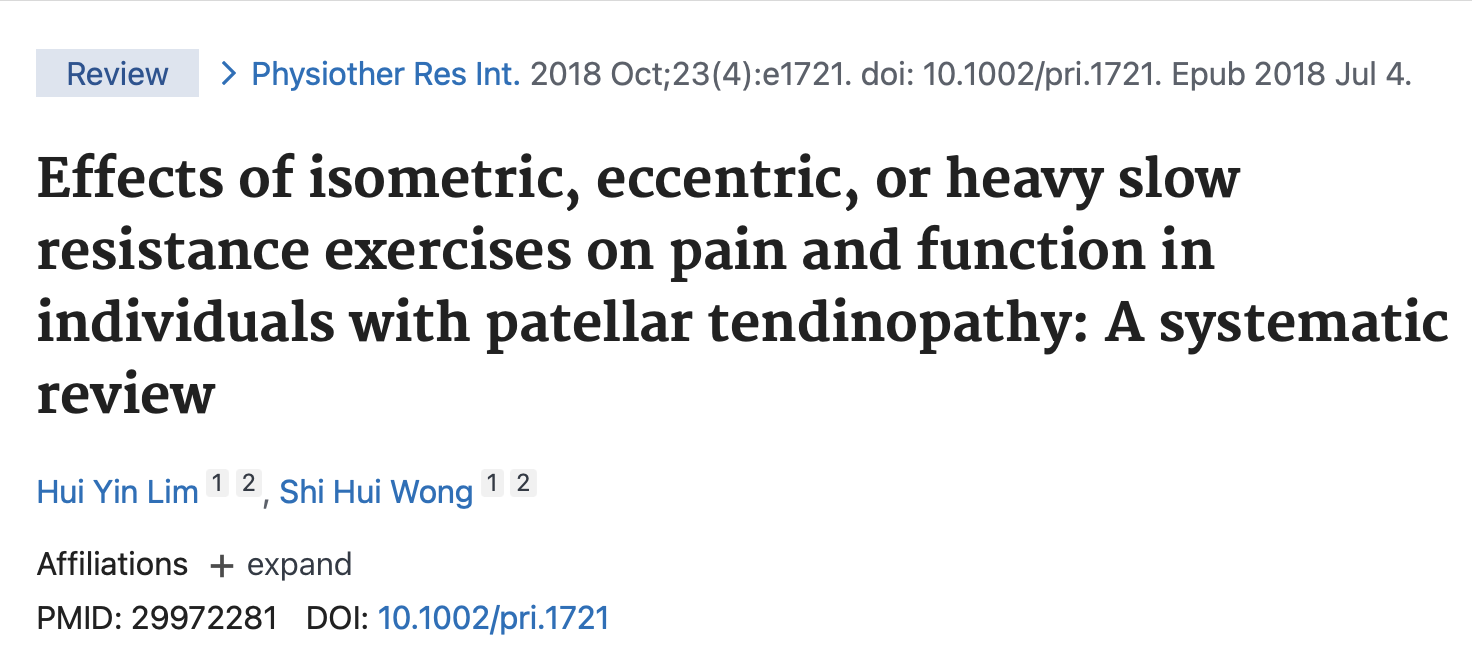 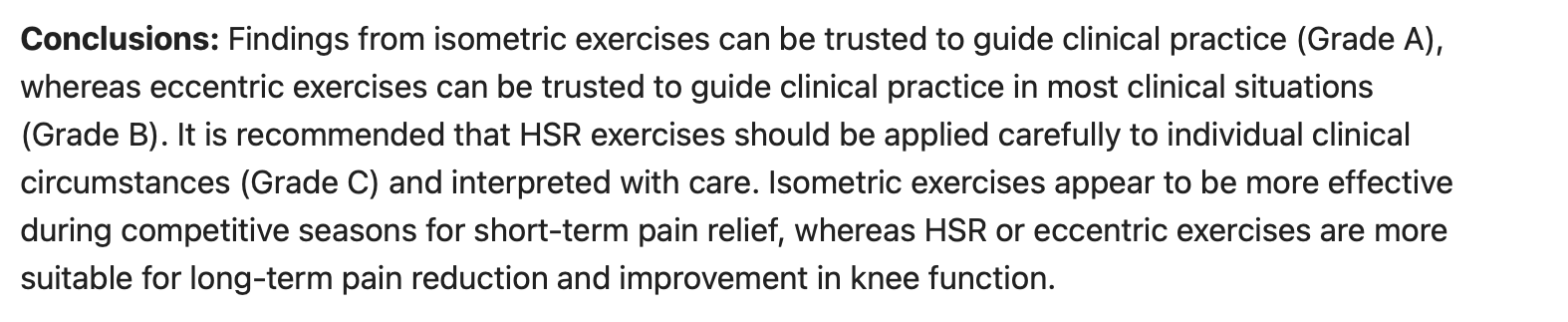 42
https://pubmed.ncbi.nlm.nih.gov/29972281/
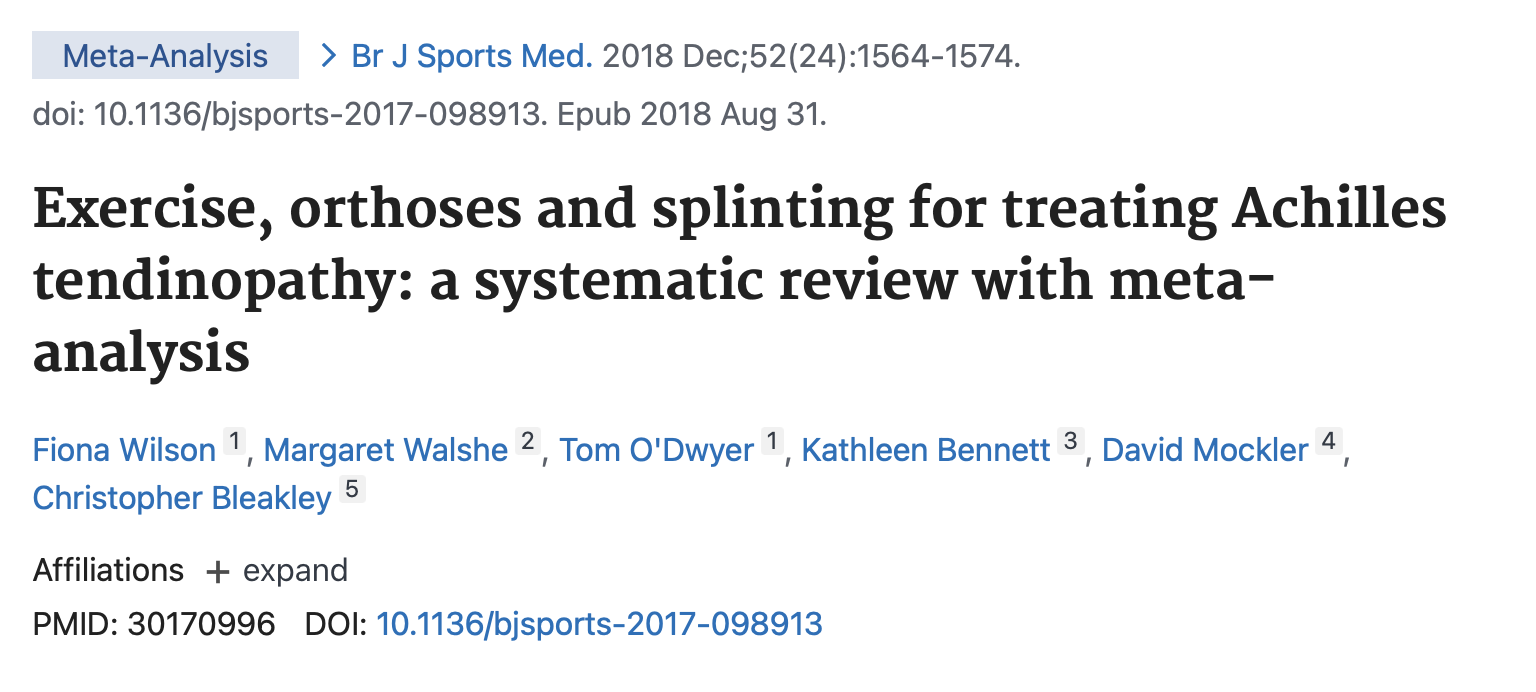 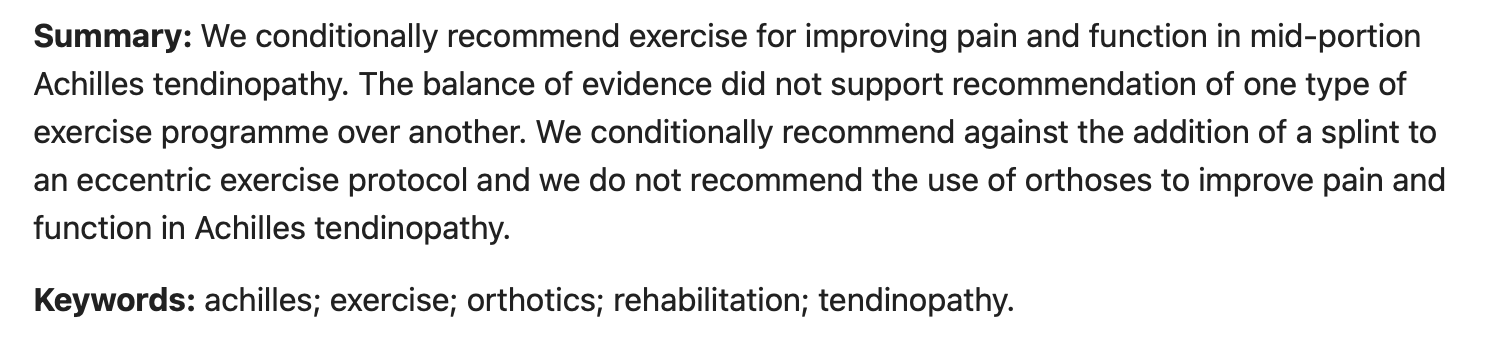 https://pubmed.ncbi.nlm.nih.gov/30170996/
43
Jizva
„Jizva je pojivová struktura prostupující různými vrstvami měkkých tkání, vznikající jako výsledek hojení rány“ (Lewit K.)

Dělení podle hloubky postižení: 
povrchová jizva
hluboká jizva

Dělení podle časového korelátu: 
akutní • subakutní • chronická jizva 

Dělení podle klinického nálezu
Jizva fyziologicky zhojená 
Atrofická jizva
Hypertrofická jizva
Keloidní jizva
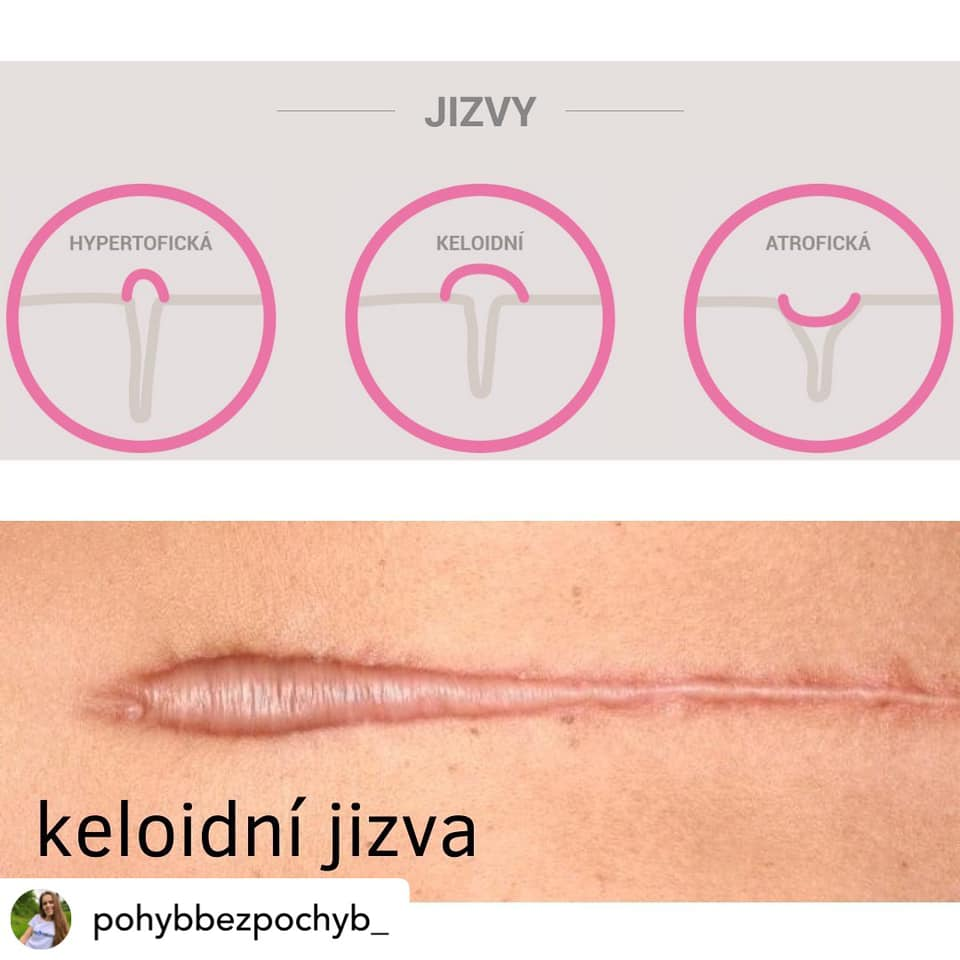 https://www.facebook.com/nebytnatosama/photos/pcb.283670679998015/283670399998043/
44
Vazivo
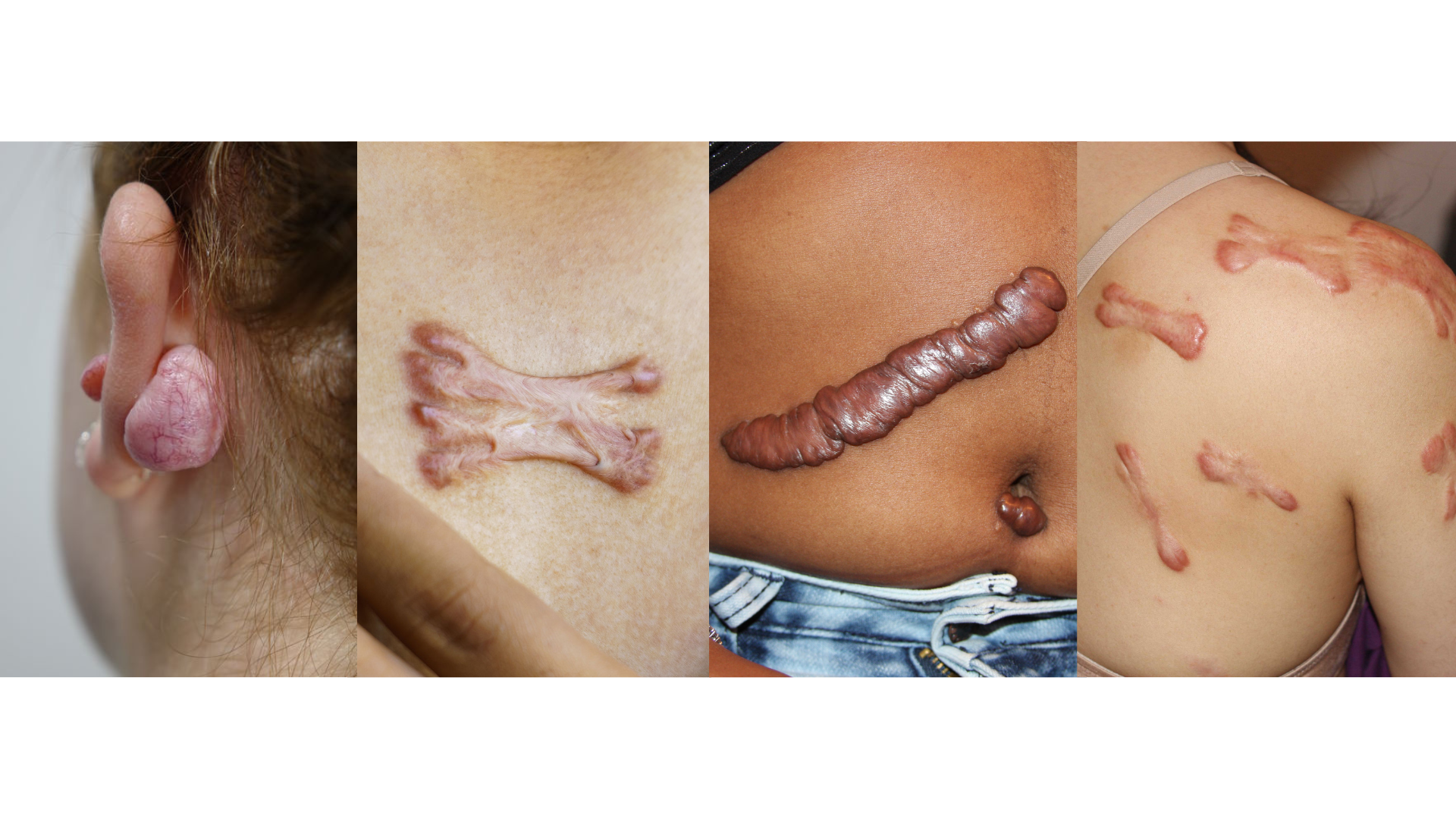 https://www.afaesthetics.com.au/dt_procedures/keloid-scar-treatment/
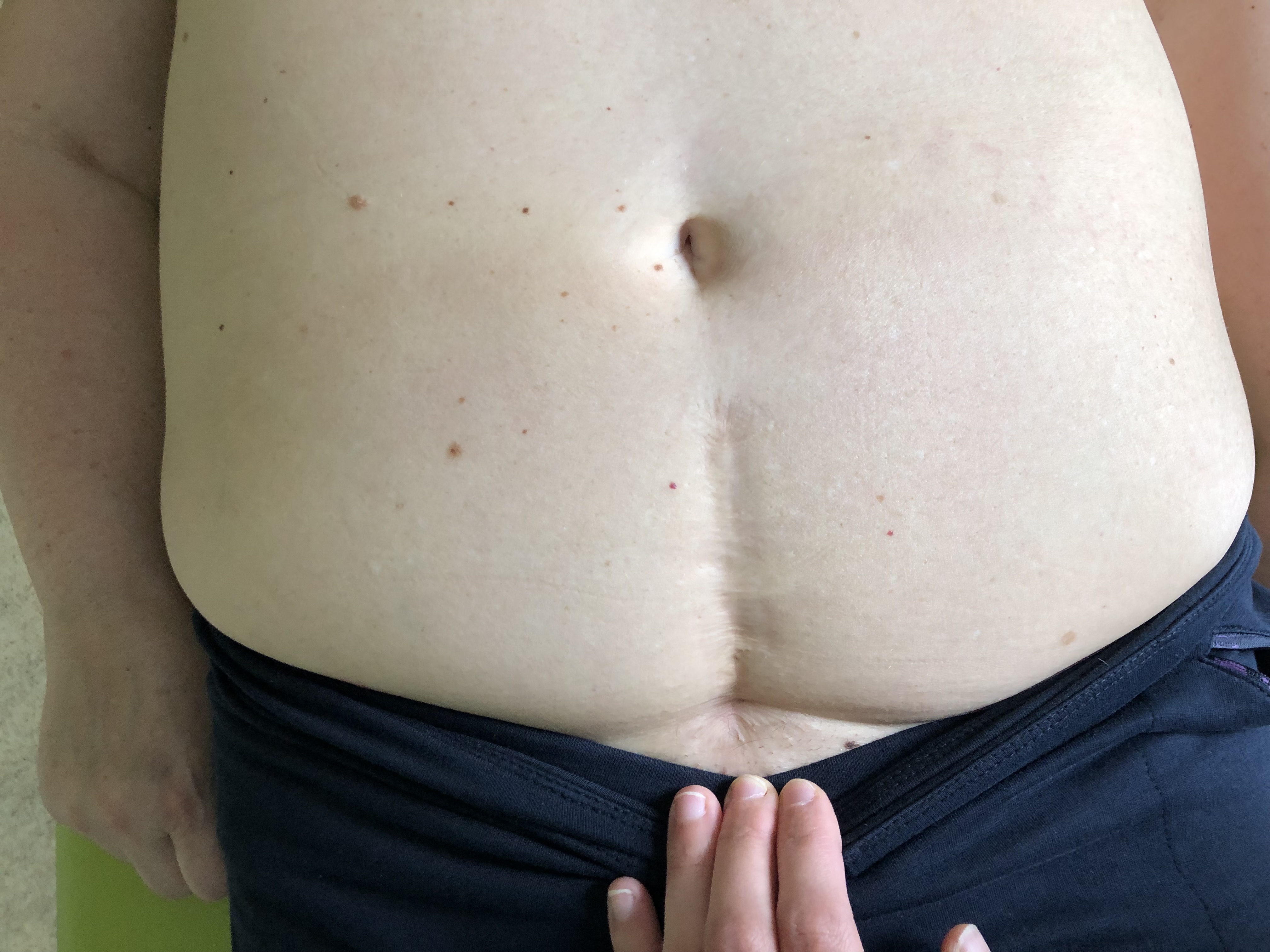 https://www.verywellhealth.com/hypertrophic-scar-7104196
45
zápatí prezentace
Zdroj: vlastní
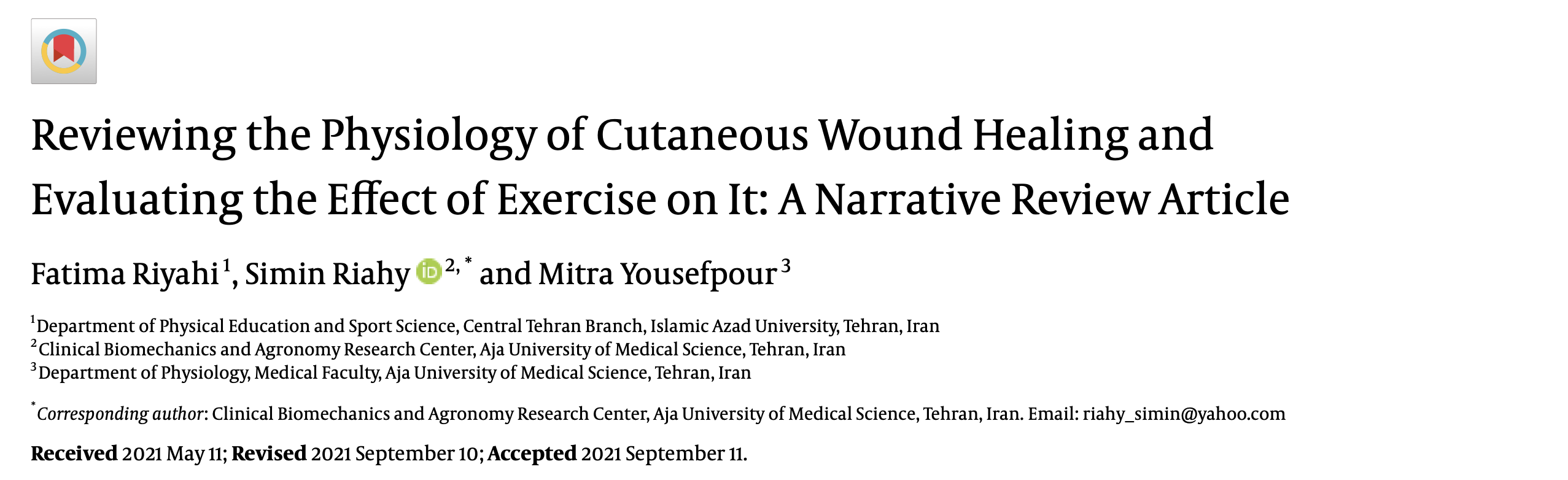 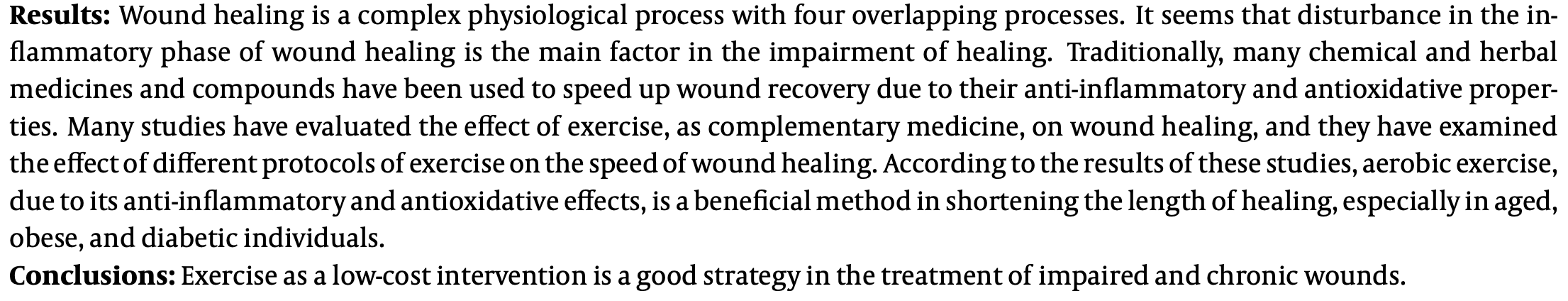 46
zápatí prezentace
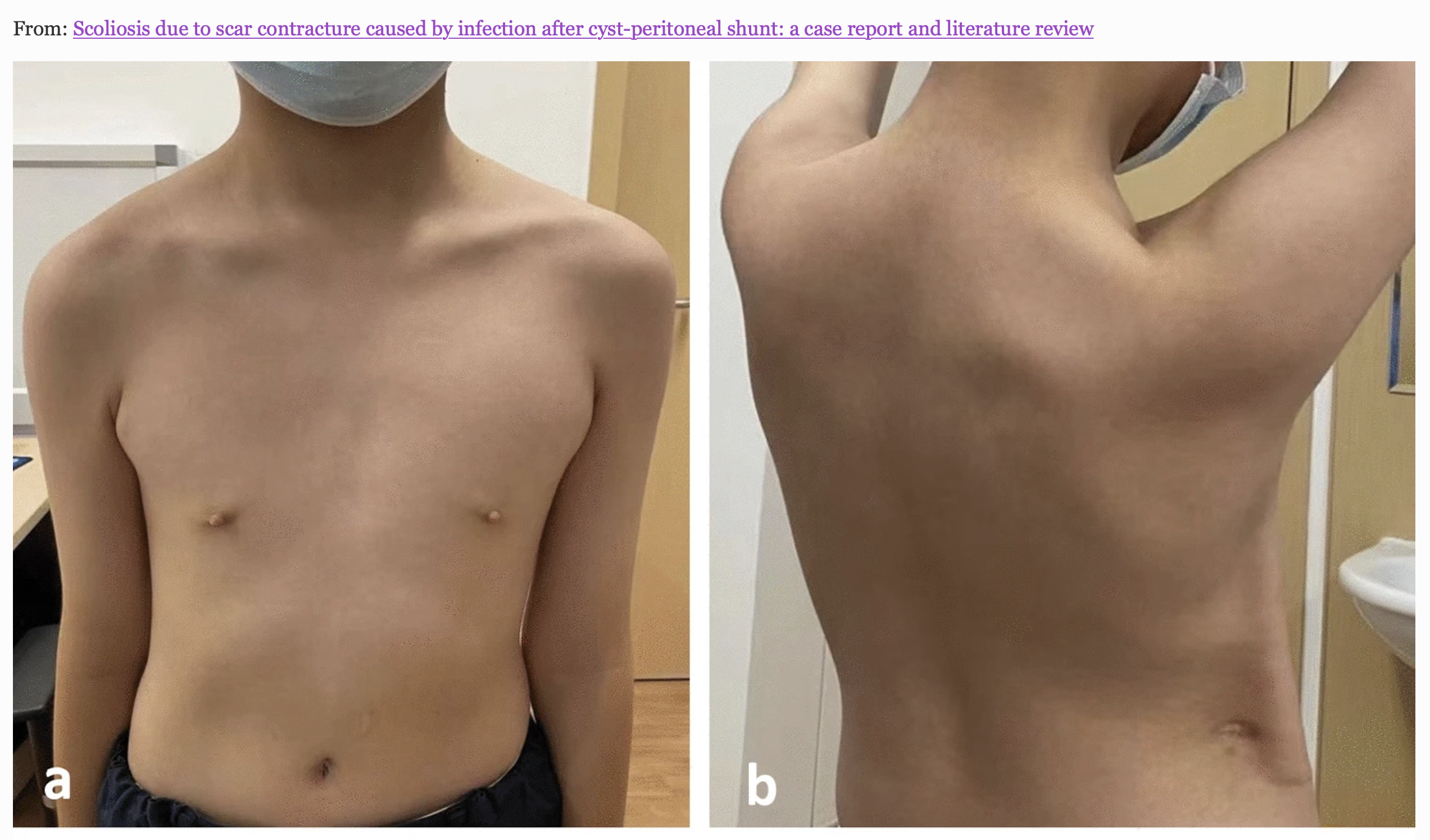 https://link.springer.com/article/10.1007/s00381-023-05931-2/figures/4
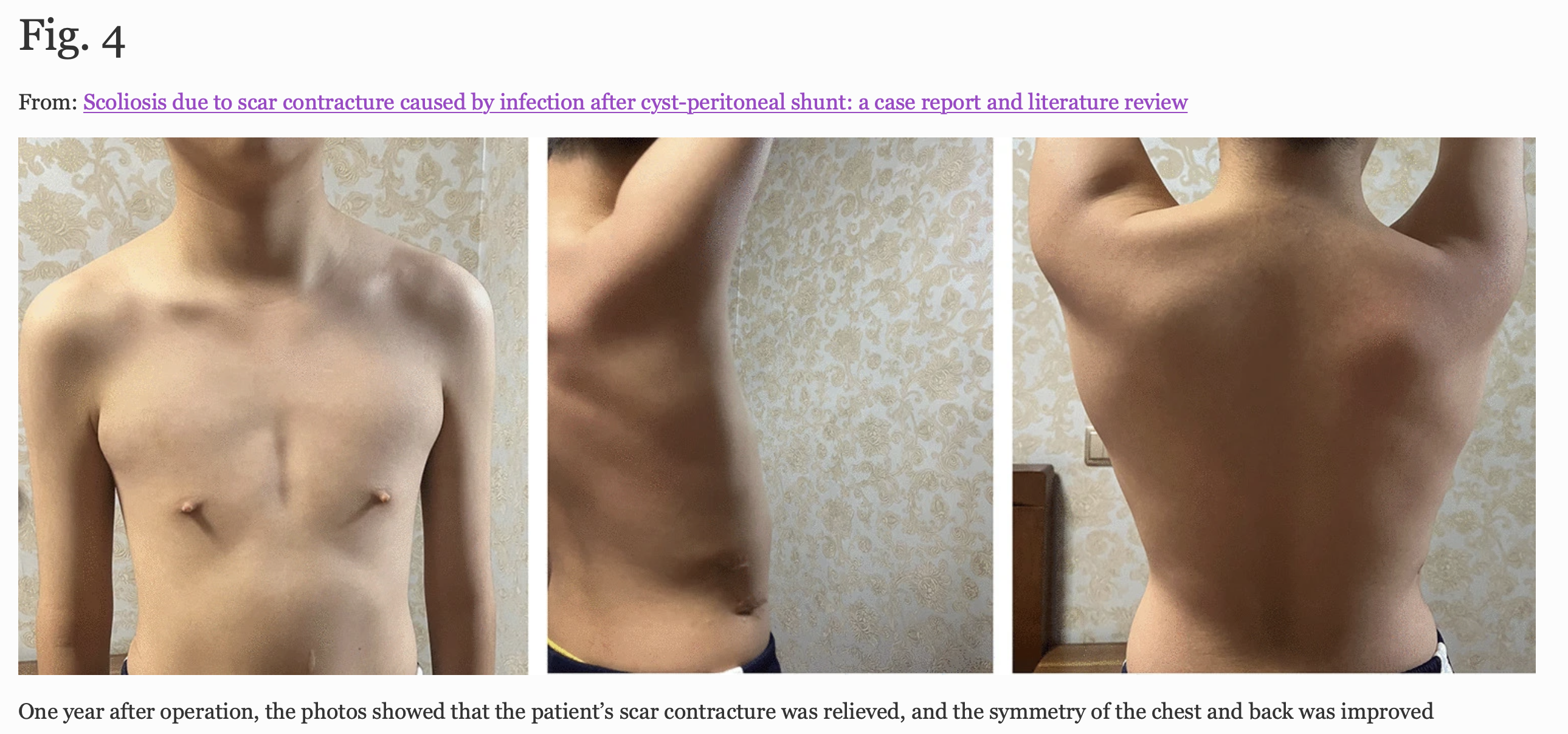 47
zápatí prezentace
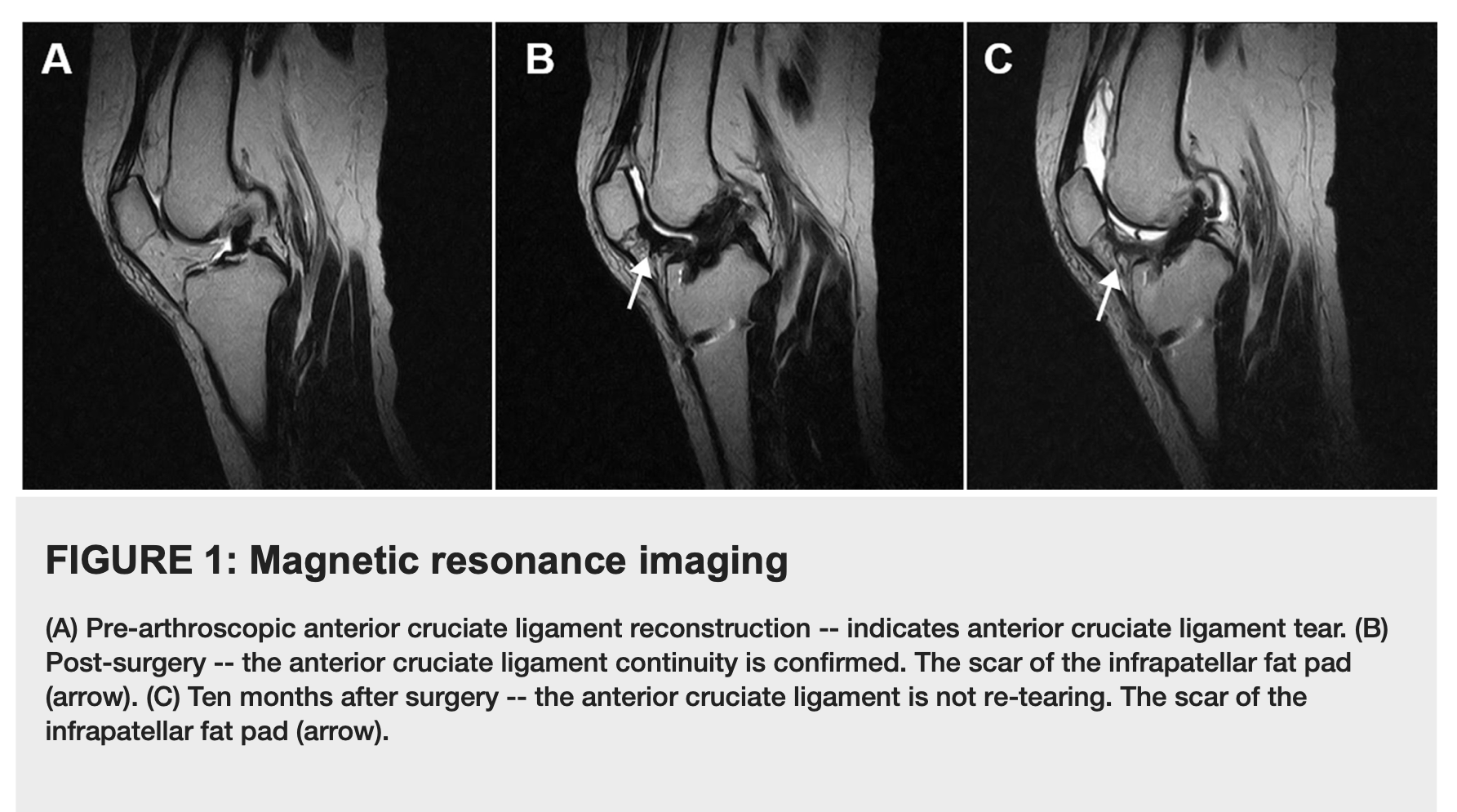 https://assets.cureus.com/uploads/case_report/pdf/48384/1612431947-1612431943-20210204-18204-iqjouu.pdf
48
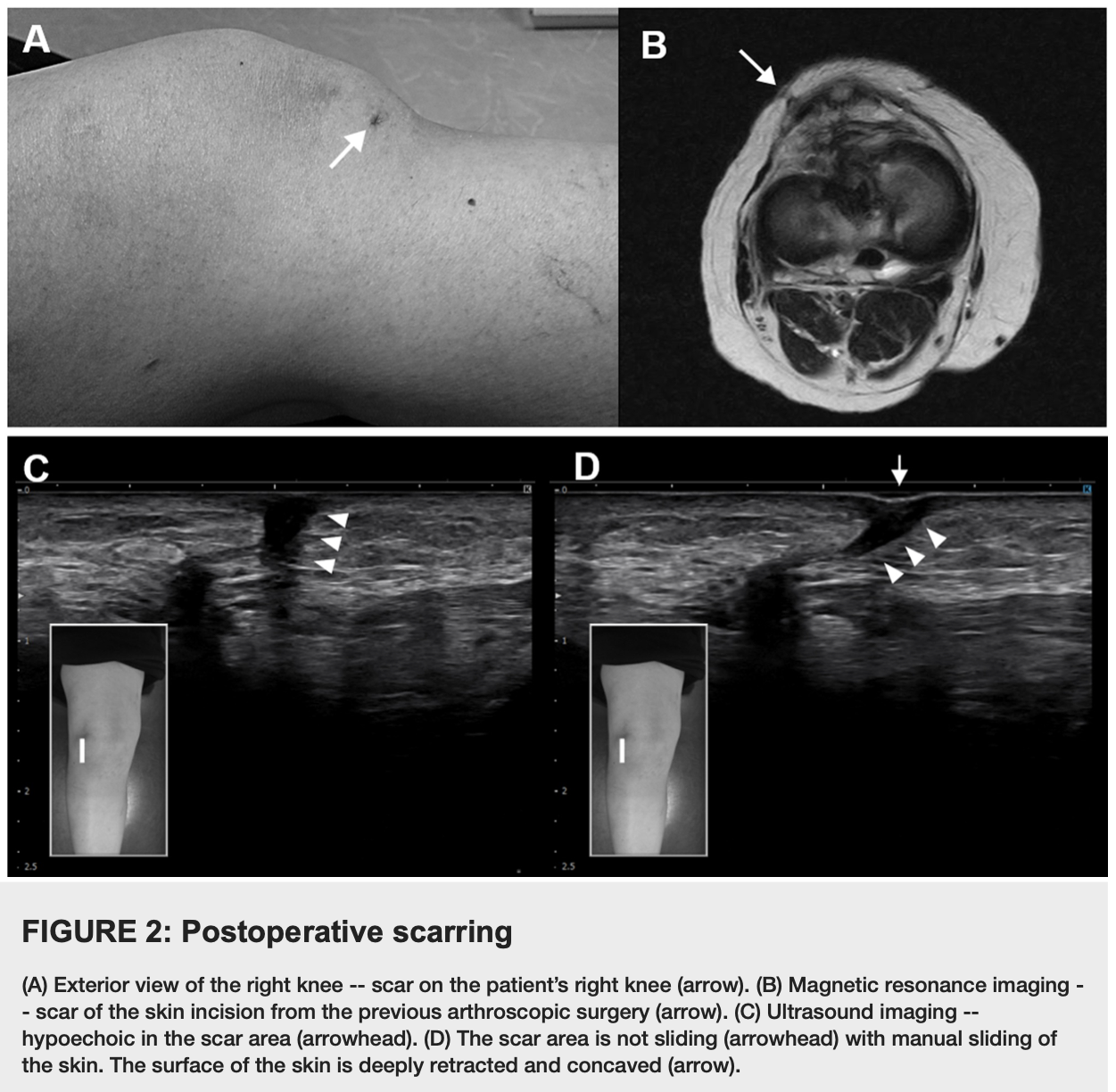 49
https://assets.cureus.com/uploads/case_report/pdf/48384/1612431947-1612431943-20210204-18204-iqjouu.pdf
Hodnocení jizev
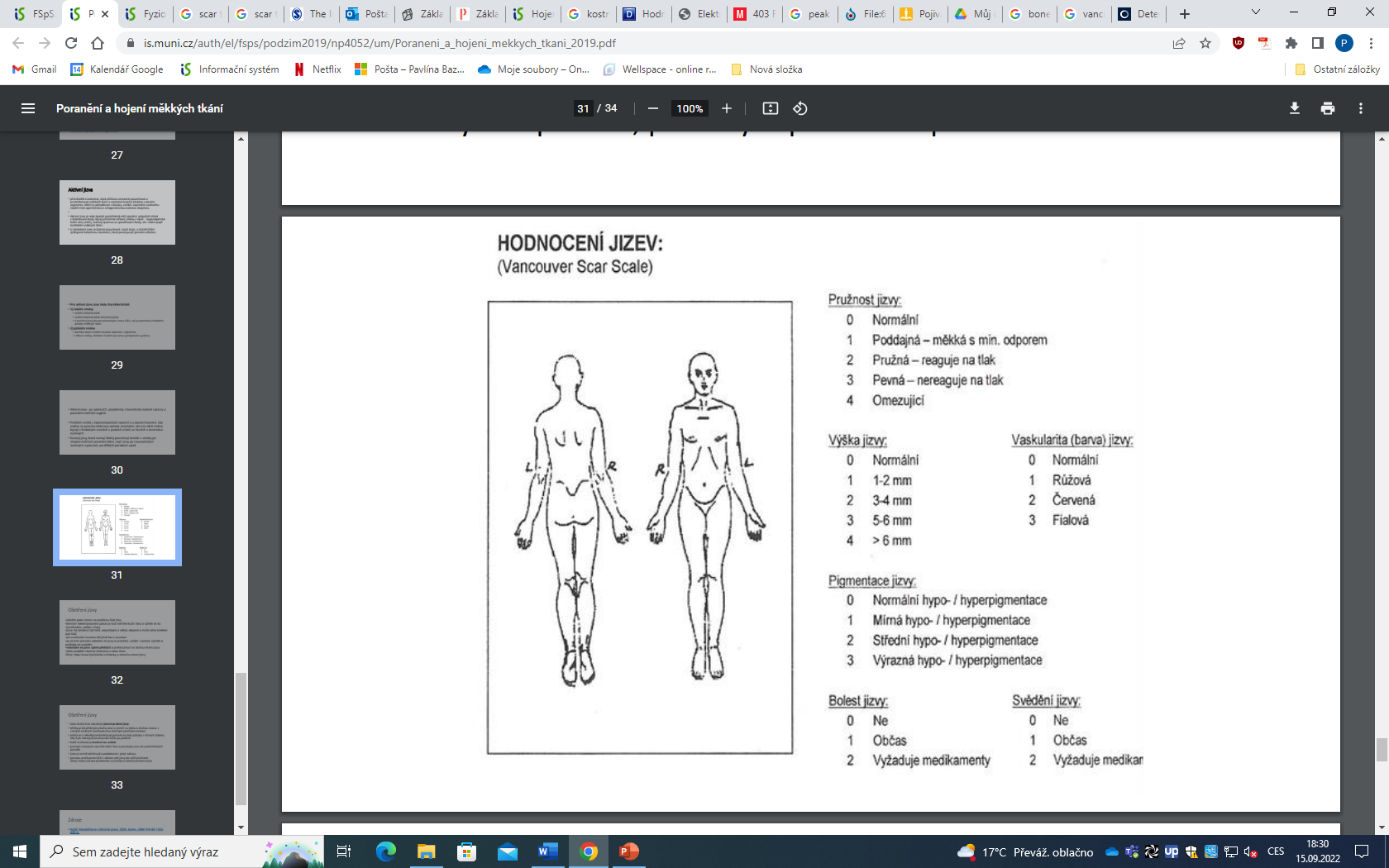 https://academic.oup.com/jbcr/article-abstract/28/3/460/4636876?redirectedFrom=PDF
https://is.muni.cz/auth/el/fsps/podzim2019/np4052/um/Poraneni_a_hojeni_mekkych_tkani_2019.pdf
50
Vazivo
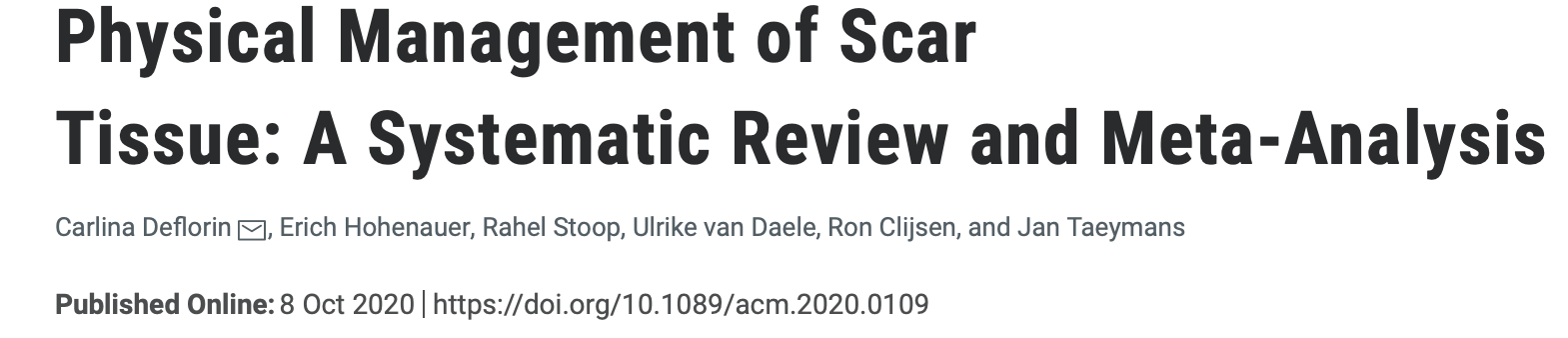 https://www.liebertpub.com/doi/full/10.1089/acm.2020.0109
51
Chrupavka
Pojivová tkáň, která se skládá z chondrocytů, kolagenních a elastických vláken a amorfní mezibuněčné hmoty. 

Chrupavky jsou bezcévné a bez inervace, ale jsou obaleny perichondriem, které obsahuje cévy a nervy -> difuze základní stavebních látek (AMK). 

Hojení chrupavek – do defektu v chrupavce vrůstají z perichondrií nebo okolní kosti cévy a defekt se vyplňuje bohatě vaskularizovaným vazivem. Buňky vaziva mají schopnost se transformovat na chondroblasty, které pak nahrazují poškozenou chrupavku. V dospělosti však k tomuto dochází minimálně, podmínkou je dostatečná vaskularizace tkáně, ke které dochází výjimečně.
52
Chrupavka
Hojení chrupavek
Nedokonalý proces: 
nízká vaskularizace + nízká schopnost replikace chondrocytů 


Poškození povrchové - nedochází k nekróze chondrocytů a není nastartován proces hojení, jelikož zcela chybí cévní zásobení, poškozená kolagenní vlákna, která propouští agrekan - mechanické oslabení, při dlouhodobém trvání vyšší zátěže degenerace chrupavky
Poškození hlubší (u subchondrální kosti) - nastartuje se proces hojení, jelikož je zde slabé cévní zásobení, hojení ale není na vysoké úrovni - netvoří se kolagen typu II, ale jiné formy kolagenu, které nemají potřebné vlastnosti a neváží agrekan (dokáže vázat vodu a tím zvyšuje odolnost vůči tlaku)
53
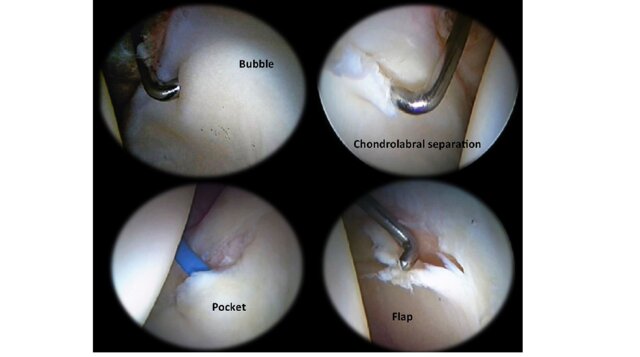 Hojení chrupavek
Současné způsoby léčby:
artroskopickým debridementem a laváží, 
stimulace dřeně (např. mikrofraktura) 
včetně osteochondrálního štěpování a implantace autologních chondrocytů.
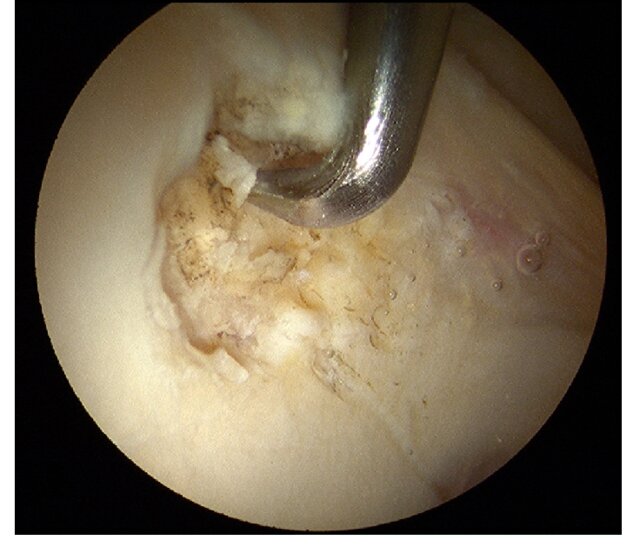 54
Chrupavka - dělení
Hyalinní chrupavka – tvrdá, hladká, křehká ->  konec žeber, kloubní hlavice,  skelet hrtanu, průdušnice a bronchů 
Vazivová chrupavka – meziobratlové ploténky, spona stydká
Elastická chrupavka – stěna průdušek, ušní boltec
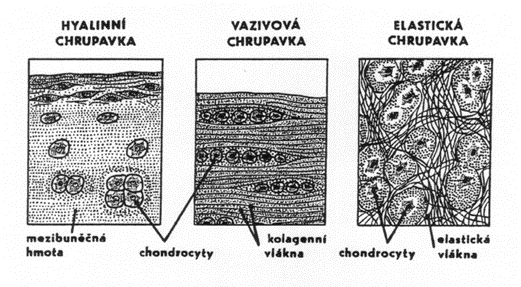 Obrázek 11: https://vos.palestra.cz/skripta/kineziologie/1a1a2.htm
55
zápatí prezentace
Vliv pohybu na chrupavčitou tkáň
Morfologie hyalinních chrupavek je u řady kostí determinovaná až v adolescenci (po ukončení enchondrální osifikace)

Při dlouhodobé imobilizaci, nebo dlouhodobé nezatížení chrupavky vede k jejímu snížení 

Otázkou zůstává reakce adaptace na mechanickou zátěž 
Laboratorně – došlo ke změnám v morfologii i množství chrupavčité tkáně 
Vysoké zatížení u sportovců – nedochází ke ztluštění chrupavky 
Obecně pohybová aktivita vede k pozitivním změnám v chrupavčité tkáni – vyšší produkce GAG a protizánětlivých cytokinů
? Evolučně – tkáň, která není zvyklá na tlak (gravitační zátěž bipedální lokomoce)
56
zápatí prezentace
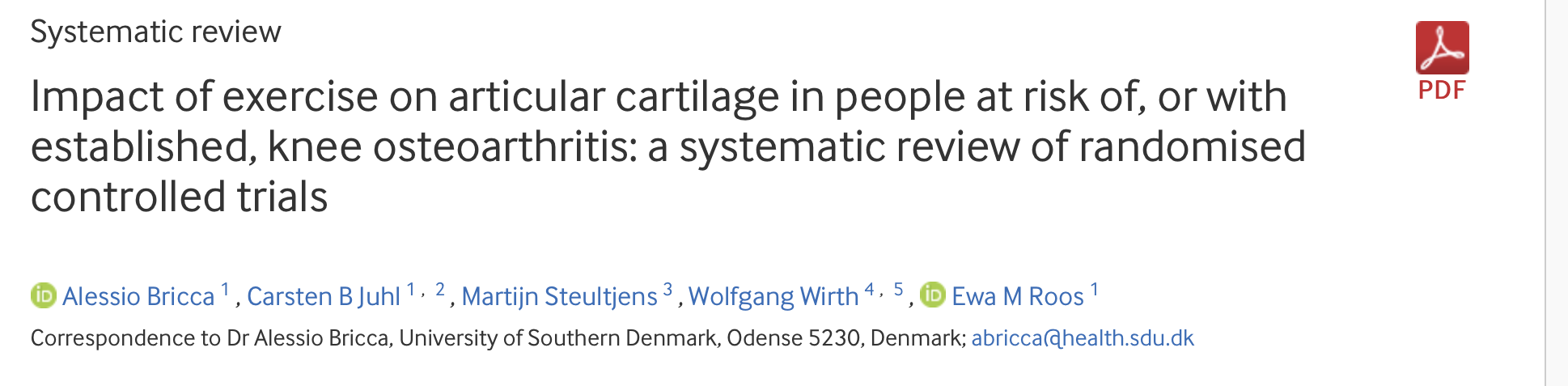 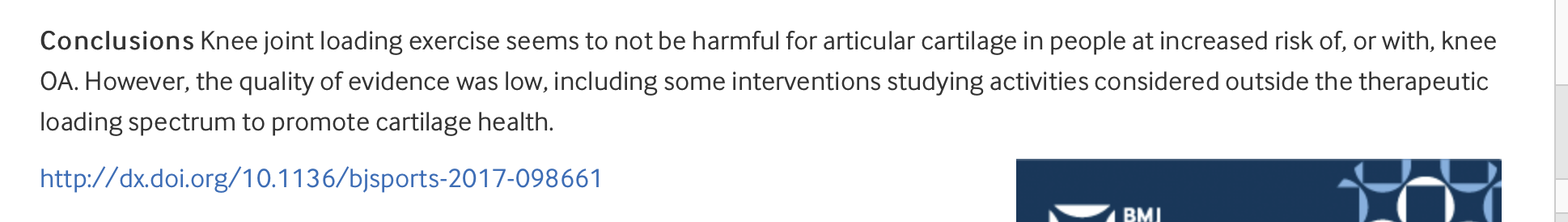 57
zápatí prezentace
Spojení kostí
Spojení plynulé 
Vazivo – syndesmóza, sutura, gymphosa 
Chrupavka – synchondróza, symfýza 
Kost – synostóza 

Spojení dotykem -> Kloub
58
Spojení kostí
Spojení kostí
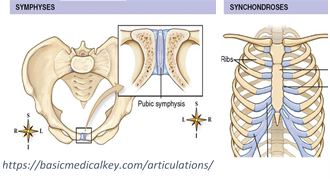 Spojení plynulé 
Vazivo – syndesmóza, sutura, gymphosa 
Chrupavka – synchondróza, symfýza 
Kost – synostóza 

Spojení dotykem -> Kloub
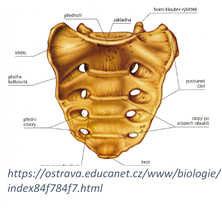 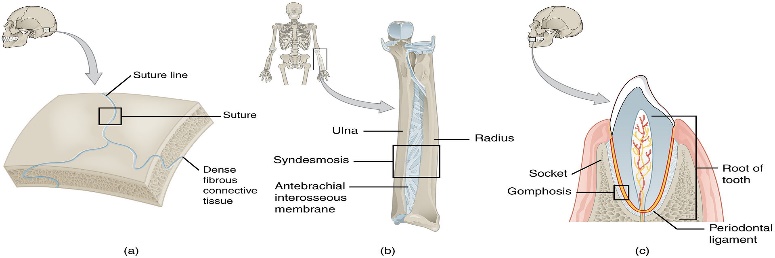 https://en.wikipedia.org/wiki/Fibrous_joint#/media/File:904_Fibrous_Joints.jpg
59
Spojení kostí
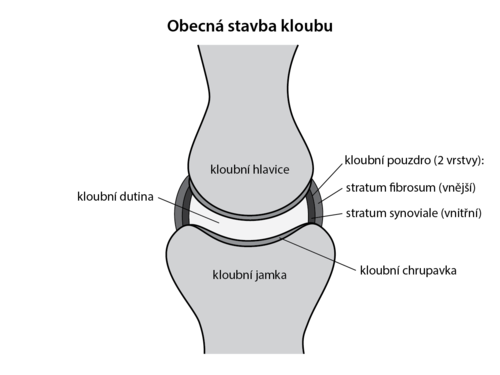 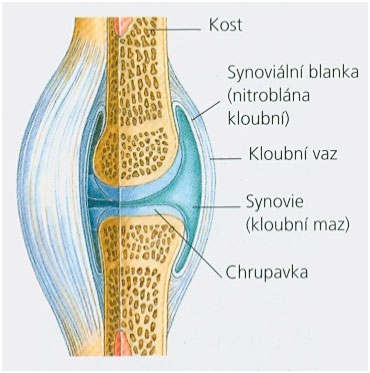 Kloub
https://quizlet.com/512082335/obecna-arthrologie-obecny-popis-kloubu-pomocna-kloubni-zarizeni-flash-cards/
https://www.orling.cz/cs/clanky/o-artroze-a-lidech/kosti-a-klouby/o-kloubech-v-lidskem-tele.html
60
Spojení kostí
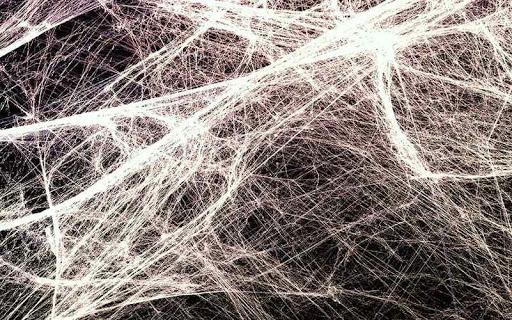 Fascie
61
zápatí prezentace
Fascie
„Fascie je vazivový list nebo libovolný počet rozložitelných seskupení pojivové tkáně uložené pod kůží. Její hlavní funkce spočívá v připojení, propojení nebo separaci jednotlivých svalů či vnitřních orgánů“ (Stecco, Schleip, 2016)

Mezi další funkce patří: přenos sil, senzorická funkce, role v regulaci poranění a další.
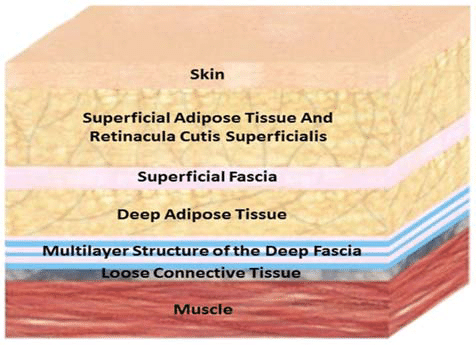 https://www.researchgate.net/figure/Image-illustrating-the-2-fascial-connective-layers-superficial-fascia-and-deep-fascia_fig1_323929790
62
Fascie
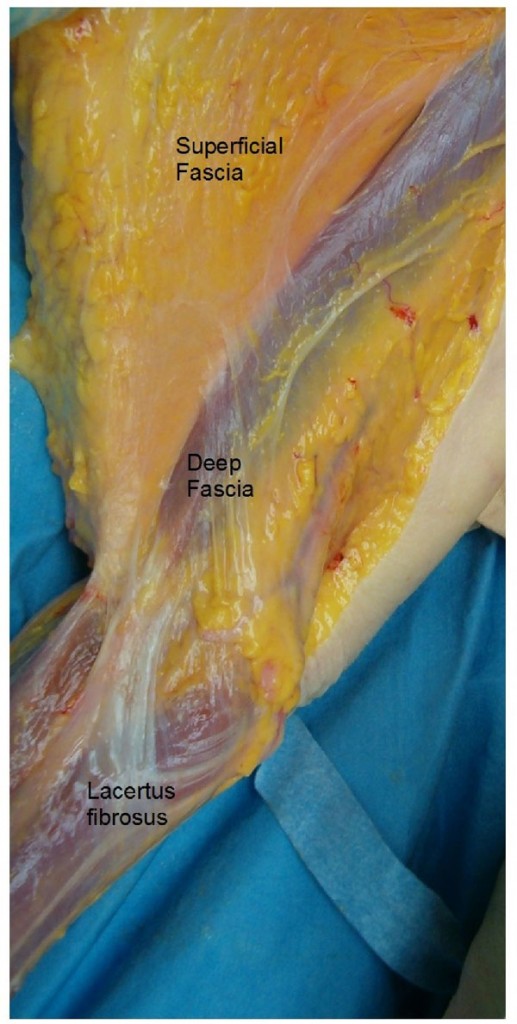 Fascie
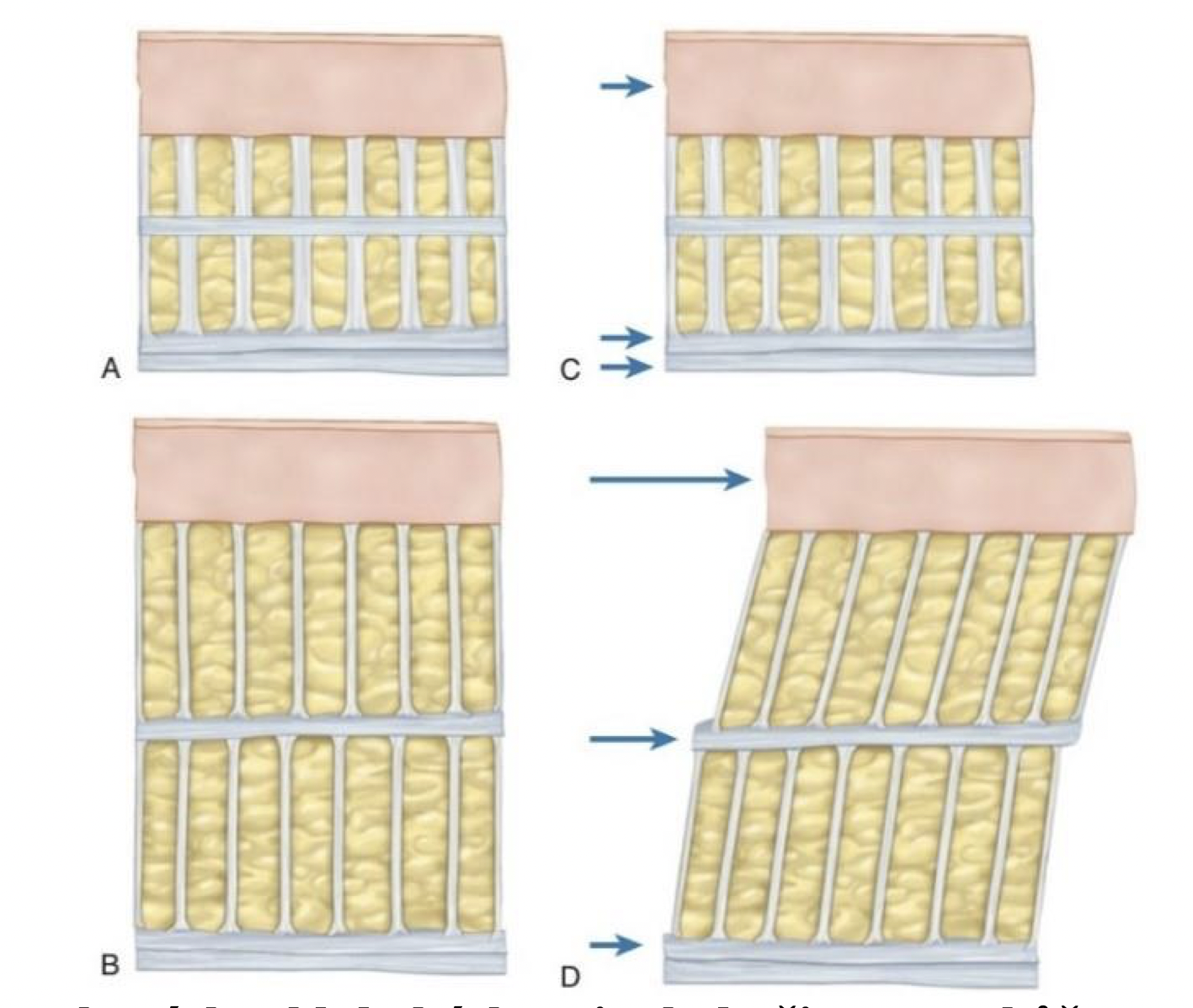 STECCO, C. 2015. Functional Atlas of the Human Fascial System. Churchill Livingstone: Elsevier. ISBN 978-0-7020-4430-4.
Dissection by Dr. Carla Stecco showing superficial and deep fascia of anterior brachial fascia region. Lacertus fibrosus is highlighted to demonstrate its role as a myofascial expansion between upper arm and lower arm. Image Copyright Dr. Carla Stecco.
63
Fascie
Hluboká vrstva
Povrchová vrstva
Vysoká pohyblivost – „klouzání pokožky“ 
Vazba na tukové buňky – nachází se mezi dvěma vrstvami tukové tkáně 
Vytváření sept (poutka – např. pata)
Průchod cév, nervů, lymfatického systému
Hustá, organizovaná síť 
Přenos sil mezi segmenty (svaly, kompartmenty) 
Pružná tkáň (zvlnění kolagenních vláken)
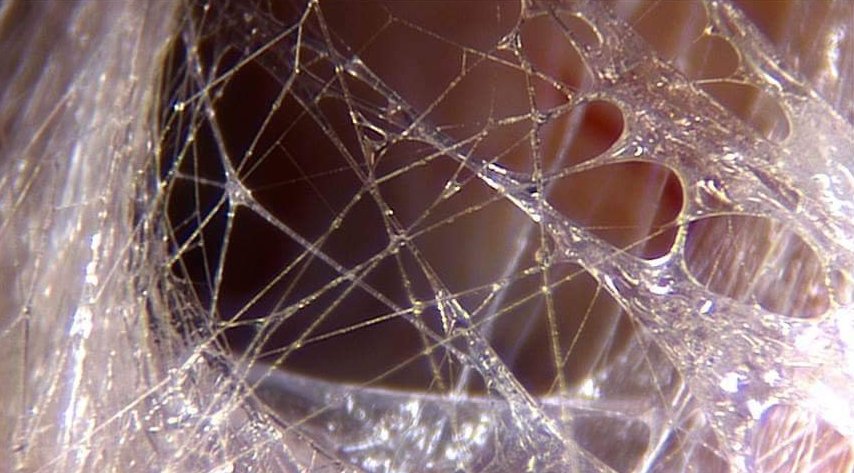 https://nopills.cz/2022/12/27/fascie-je-srdce-lymfatickeho-systemu/
64
Fasciacyty
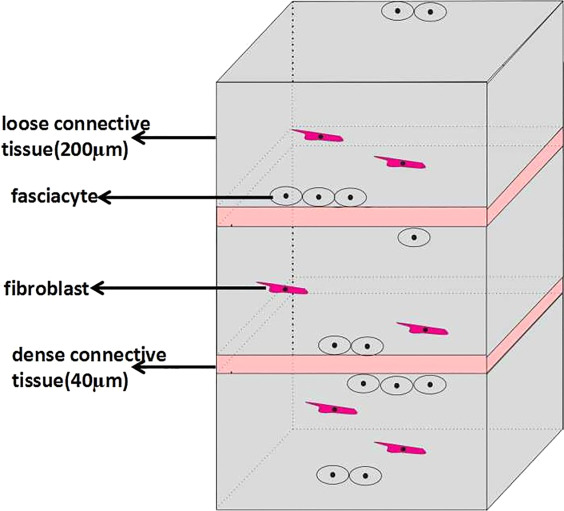 C. Stecco (2015) – pub. 2018
Specifické buňky pro tuto tkáň

Funkce: produkce hyaluronanu

Dle umístění a funkce buněk – skluznost jednotlivých vrstev tkání
https://onlinelibrary.wiley.com/doi/full/10.1002/ca.23072?fbclid=IwAR1igjNbJBF2D5ikUnfROQ6C2ZxsWm8GABusO6VSRpfIE2khMHQuYokY-SU#.WvsHLXfe7bA.facebook
65
Fascie
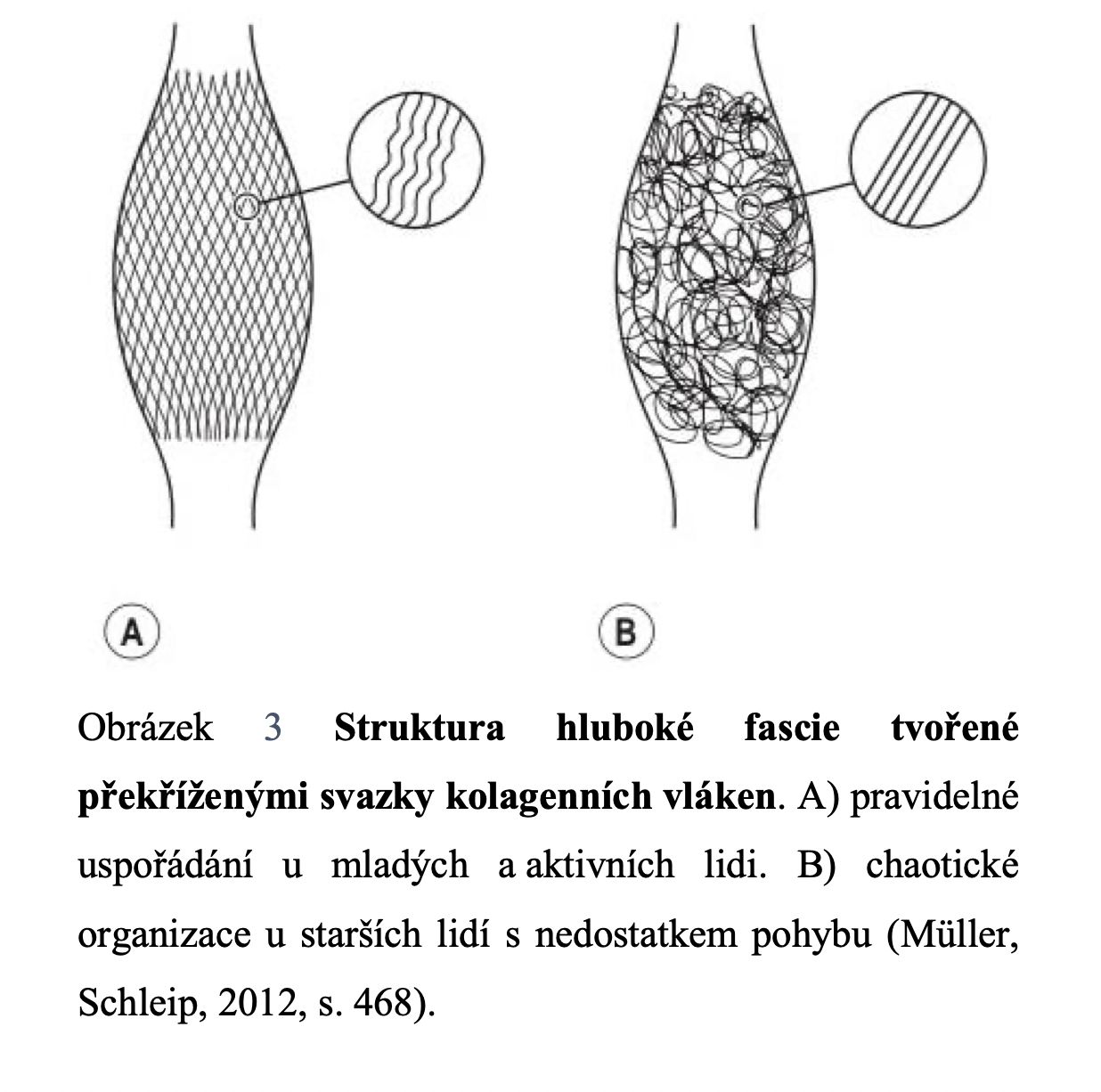 66
MÜLLER, D., G., SCHLEIP, R. 2012. Fascial Fitness. In: SCHLEIP, R., FINDLEY, T., W., CHAITOW, L., HUIJING, P., A. Fascia: The Tensional Network of the Human Body. Edinburgh: Churchuill Livingstone Elsevier. ISBN 978-0-7020-3425-1.
Mechanické zatížení fascie
Tkáň bohatá na vodu 

Mechanické zatížení → dehydratace tkáně „vymačkání houby“→ ztráta pružnosti tkáně → po mechanické zátěži → adaptace tkáně (rehydratace, přestavba)

Popisuje výrazná genetická predispozice v rámci deformačních a adaptačních mechanismů
67
„Natažení“ („protažení“) fascie
Pocit prodloužení, zvýšené posunlivosti tkáně 

Připisuje se hydrataci tkáně (změna viskoelastických vlastností) 

Působení na neurofyziologickém podkladě – na úrovni svalu – zpětnovazebná N-S smyčka 

Nejedná se o trvalý stav (fascie je sice tkáň deformovatelná, ale přechodně), i přesto může být benefitem
68
Fascie
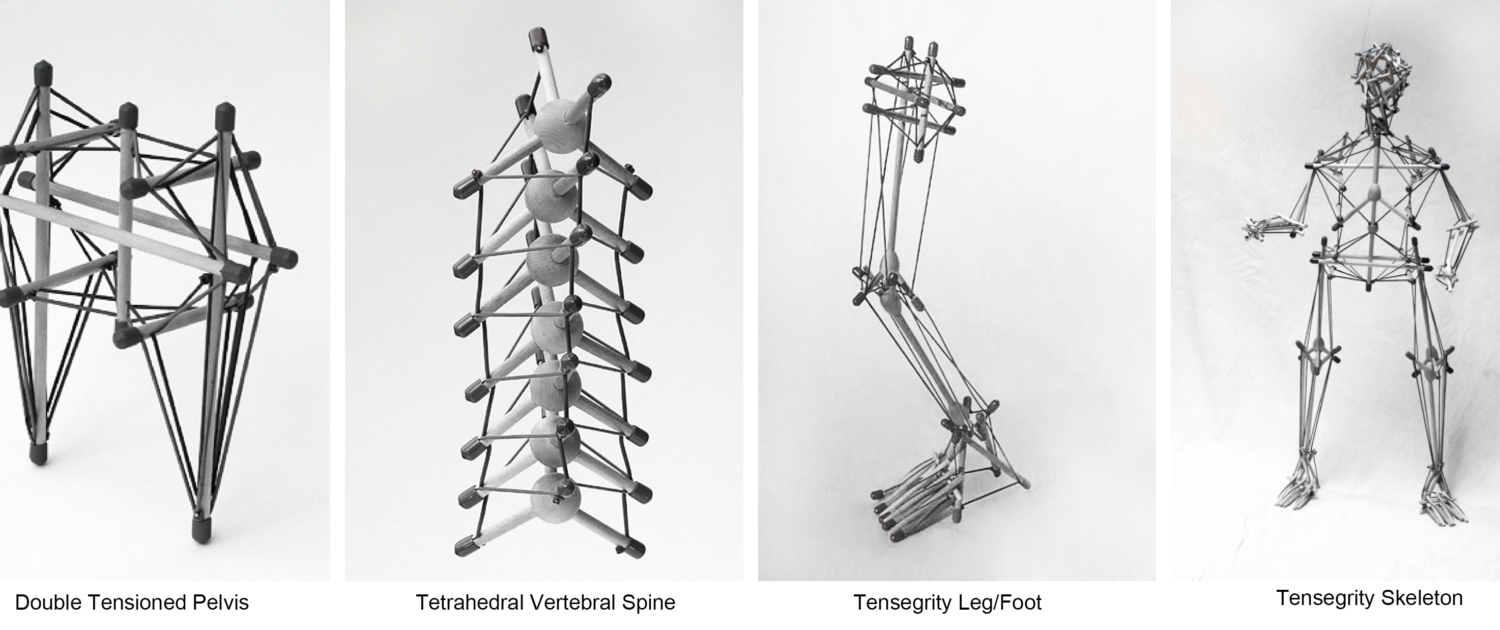 https://www.sebastianguzzetti.com/biotensegrita-osteopatia/
69
Fascie
Dokument: Fascia – The mysterious world under our skin - https://www.youtube.com/watch?v=nNhKqwDbyyo 
The Role of Fascia in Movement and Function: https://www.youtube.com/watch?v=raCBeQ-gXfs
70
Fascie
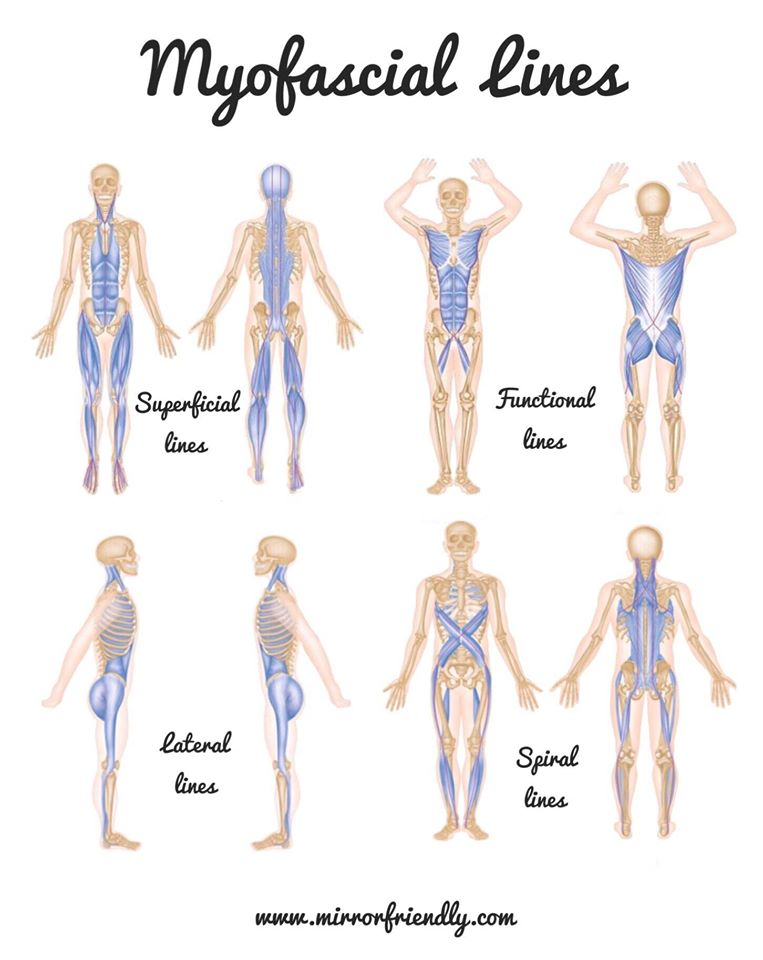 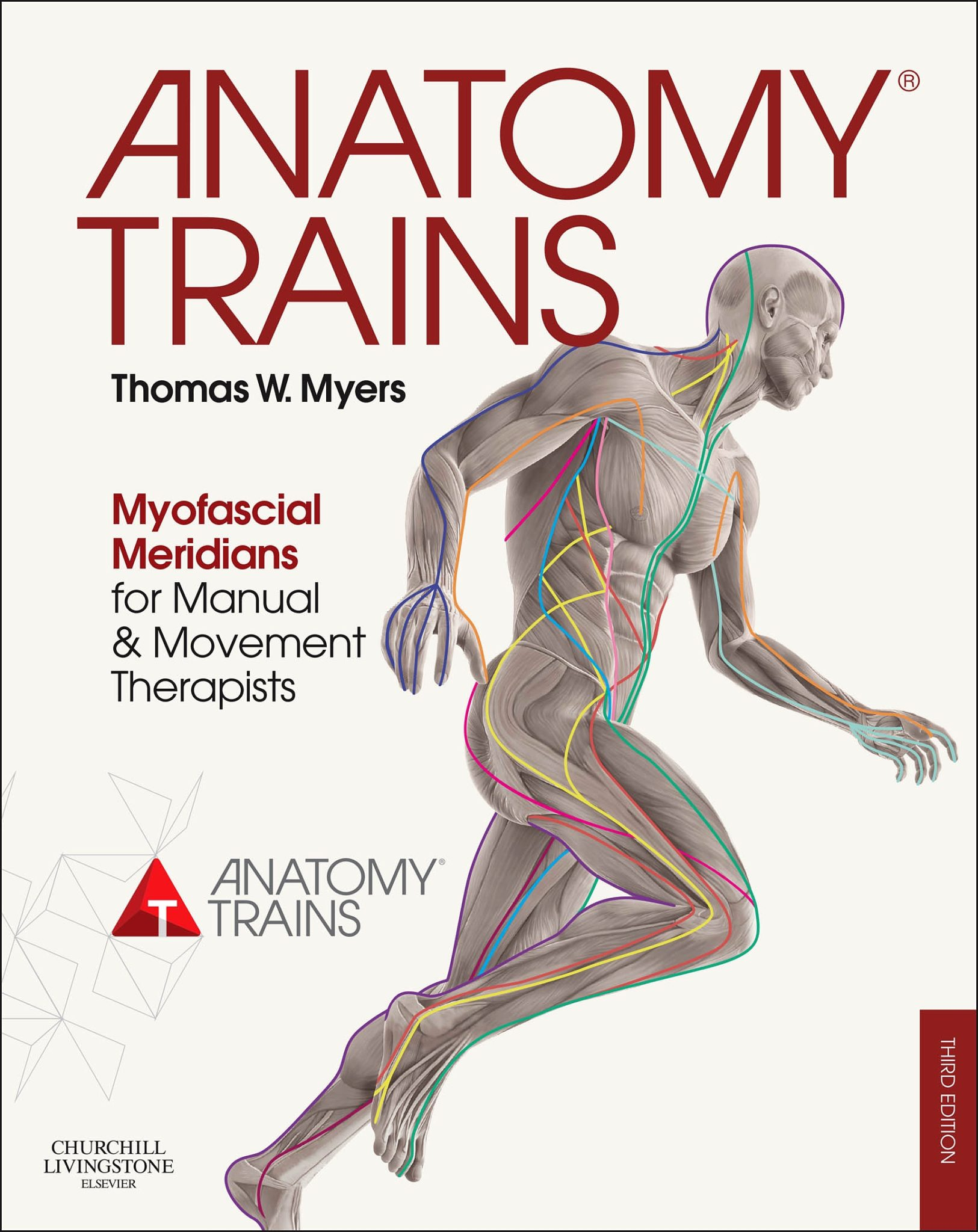 https://zivotnipromena.cz/fascie-ze-netusite-co-to-je-prave-zde-je-mozna-odpoved-na-bolest-vasich-zad/
https://www.movelabstore.cz/ANATOMY-TRAINS-BOOK-d219.htm?tab=description
71
Facie
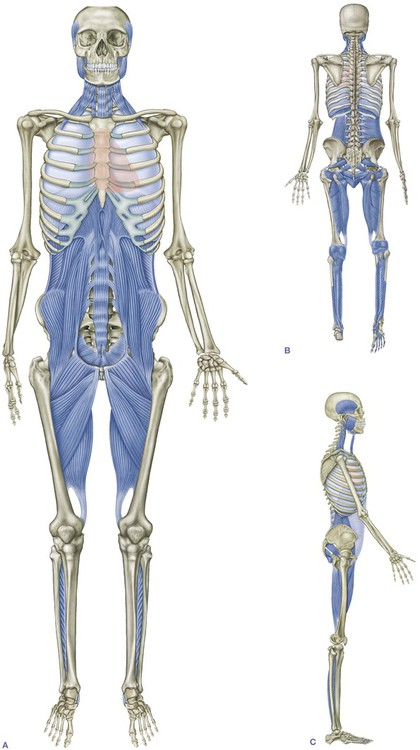 https://www.researchgate.net/figure/The-figure-illustrates-the-deep-front-line-which-shows-the-continuous-connection-of_fig6_339463446
https://basicmedicalkey.com/the-deep-front-line/
72
Fascie
Fascie
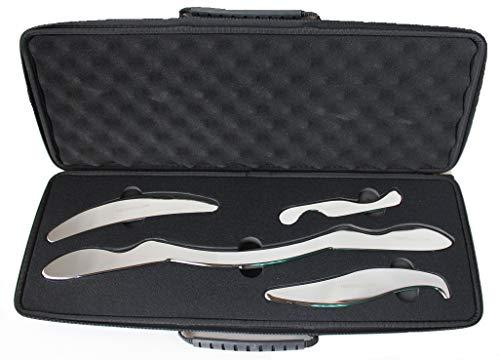 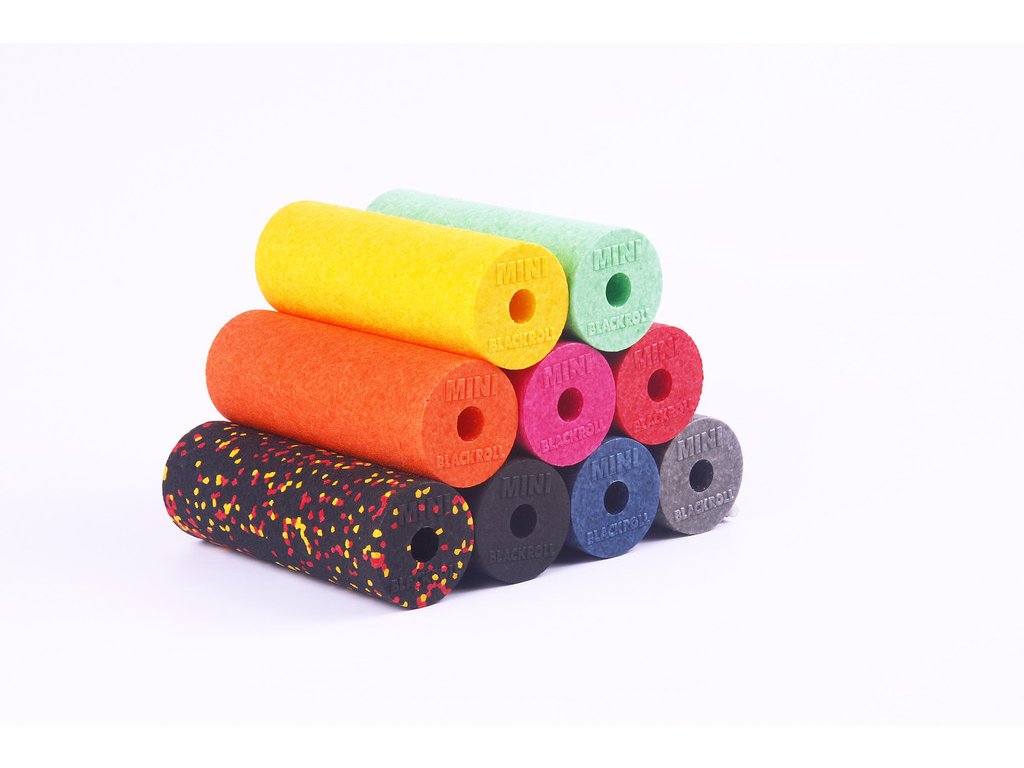 https://www.ninelife.cz/products/iastm-stainless-steel-tool-set-with-online-guide-for-myofascial-release-soft-tissue-massage
https://www.blackroll.cz/blackroll-mini/
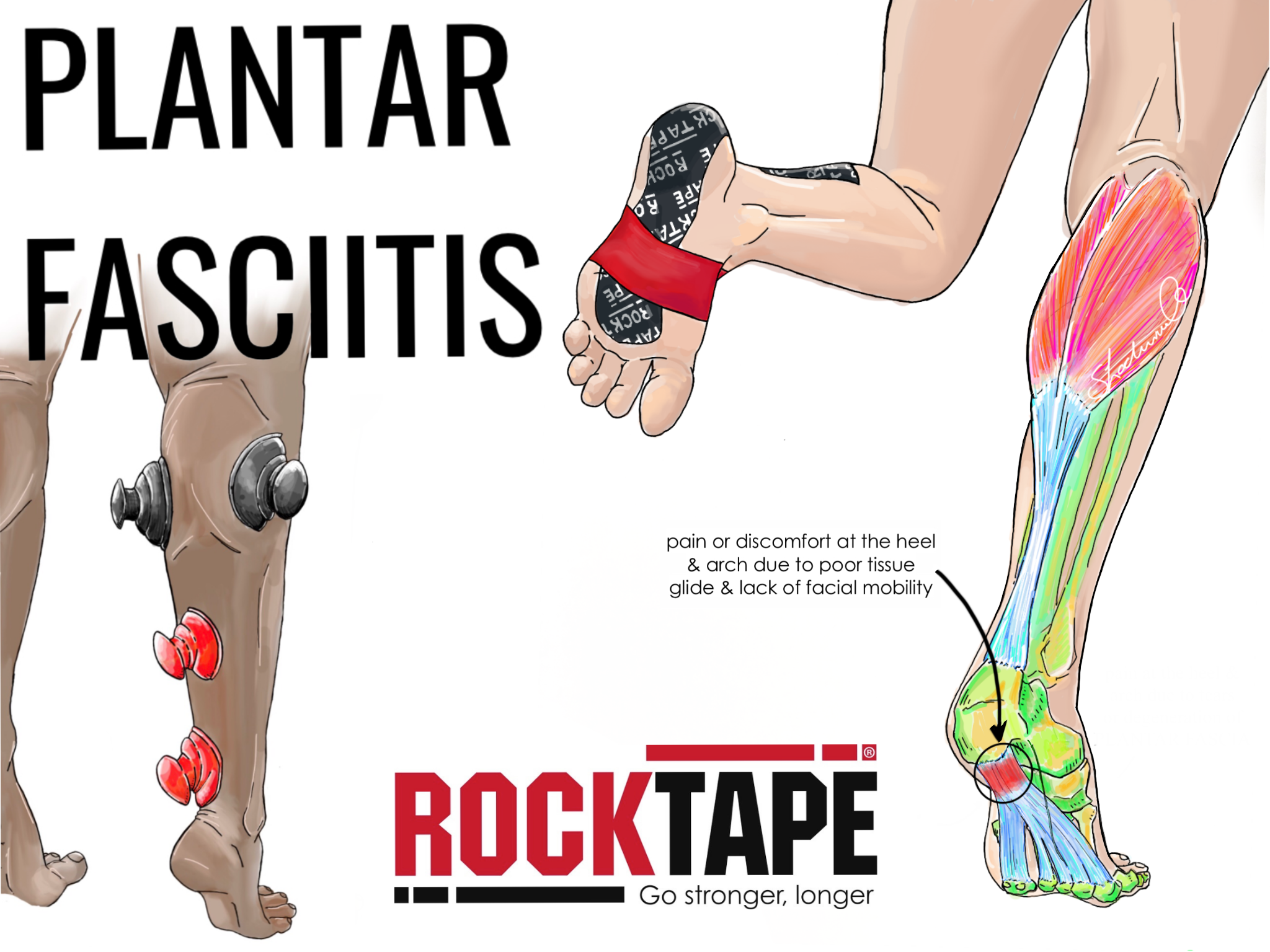 73
Fascie
https://www.rocktape.com/treating-plantar-fasciitis-with-rocktape-rockpods/
Fascie
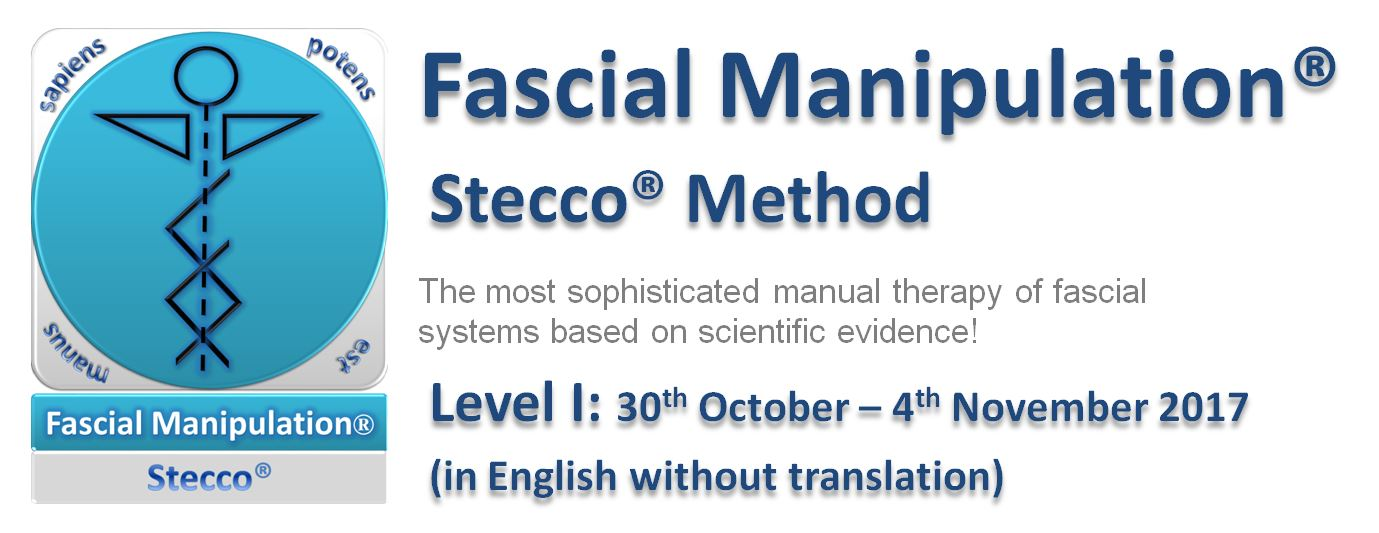 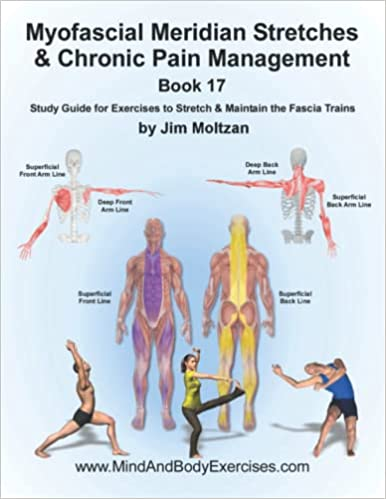 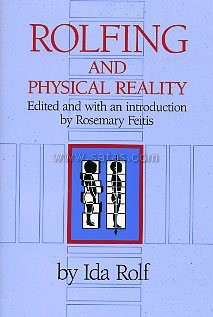 https://www.rehaeduca.cz/kurzy/fascial-manipulation-stecco-level-i-2-in-english/
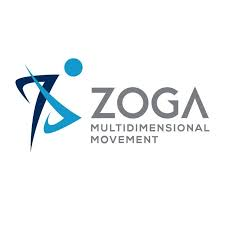 https://www.facebook.com/ZogaCZ/
https://www.amazon.com/17-Myofascial-Meridian-Stretches-Management-Practices/dp/1958837164
https://www.satas.com/en/osteopathy/819-rolfing-and-physical-reality.html
74
Fascie
Fascie
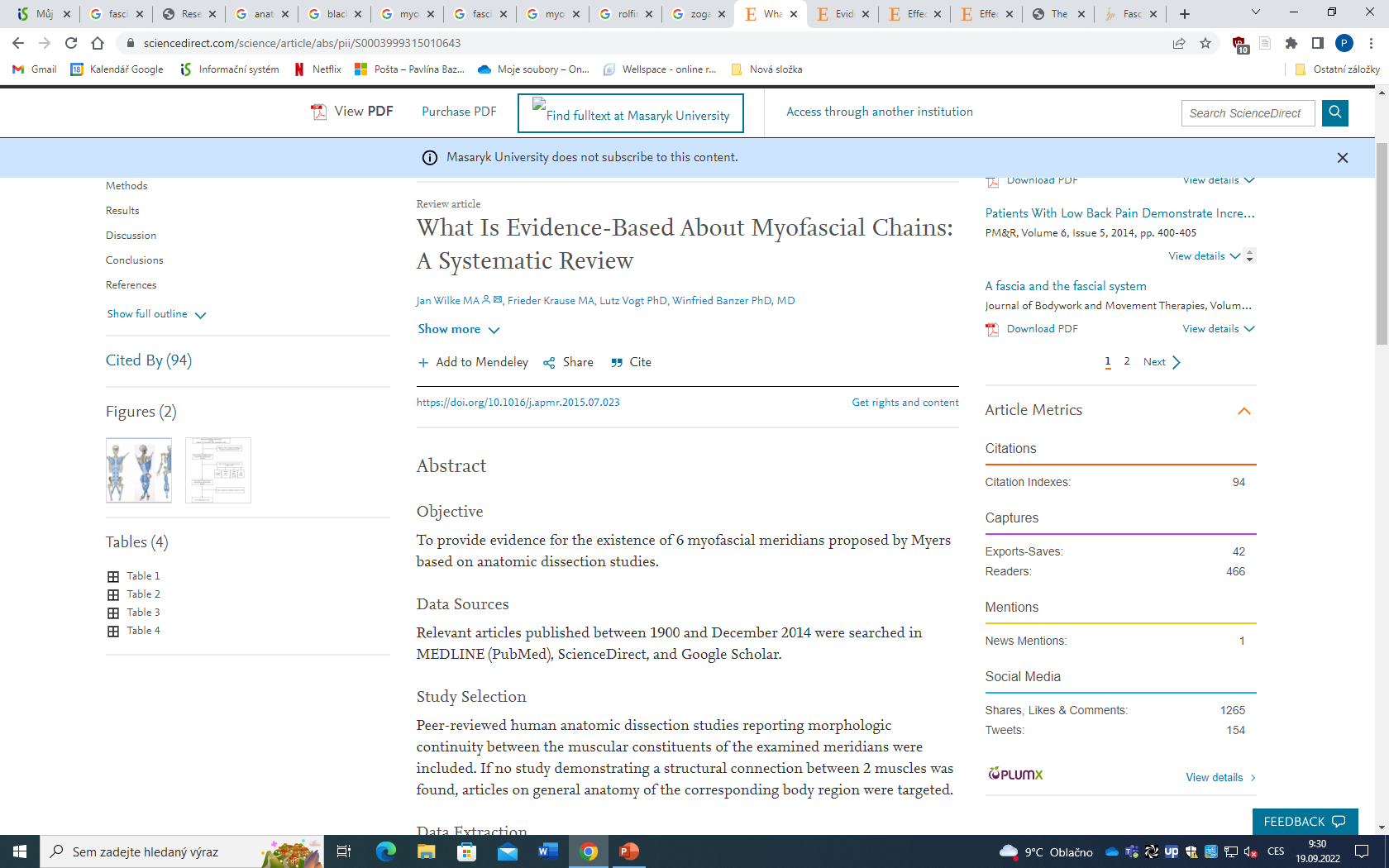 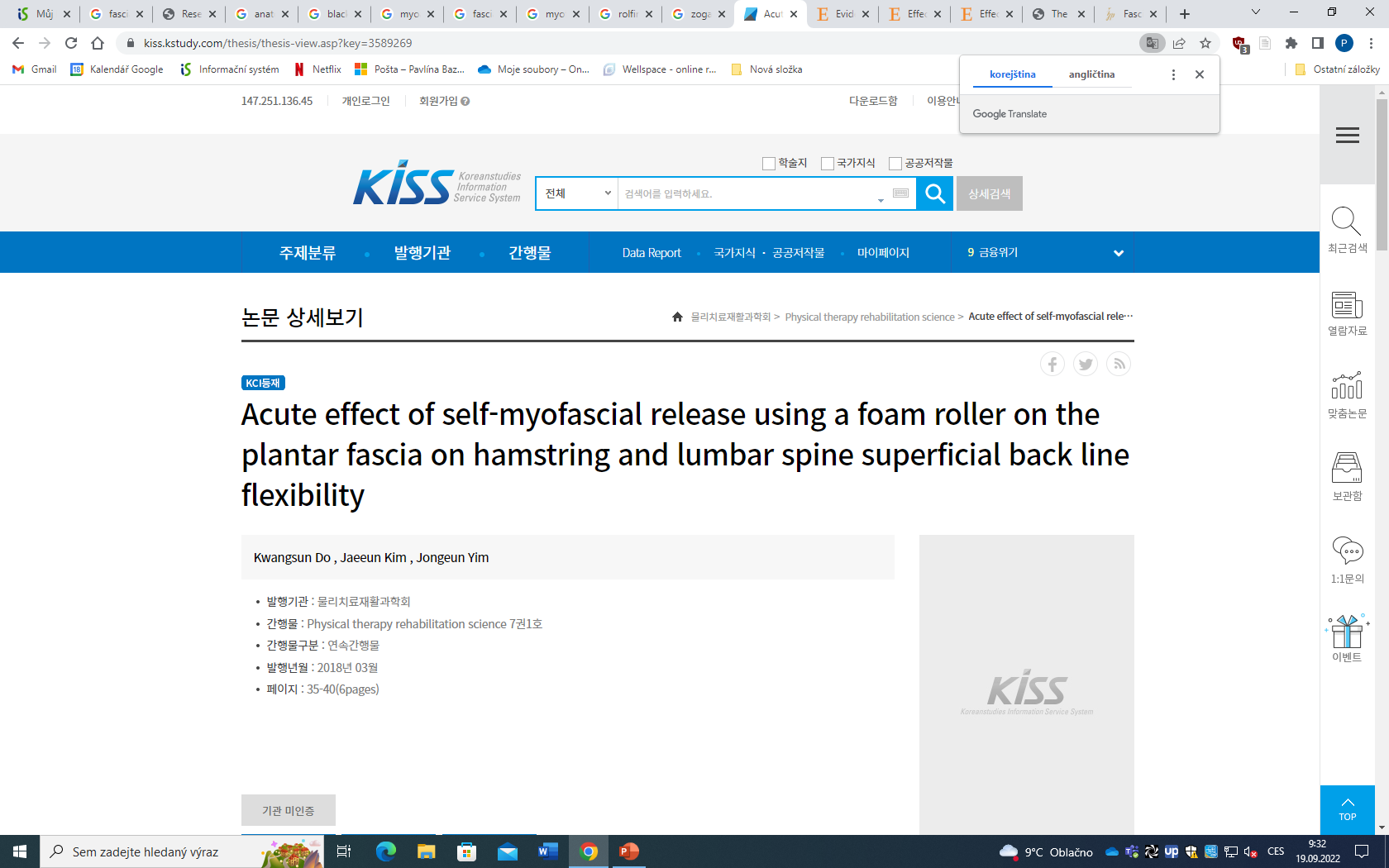 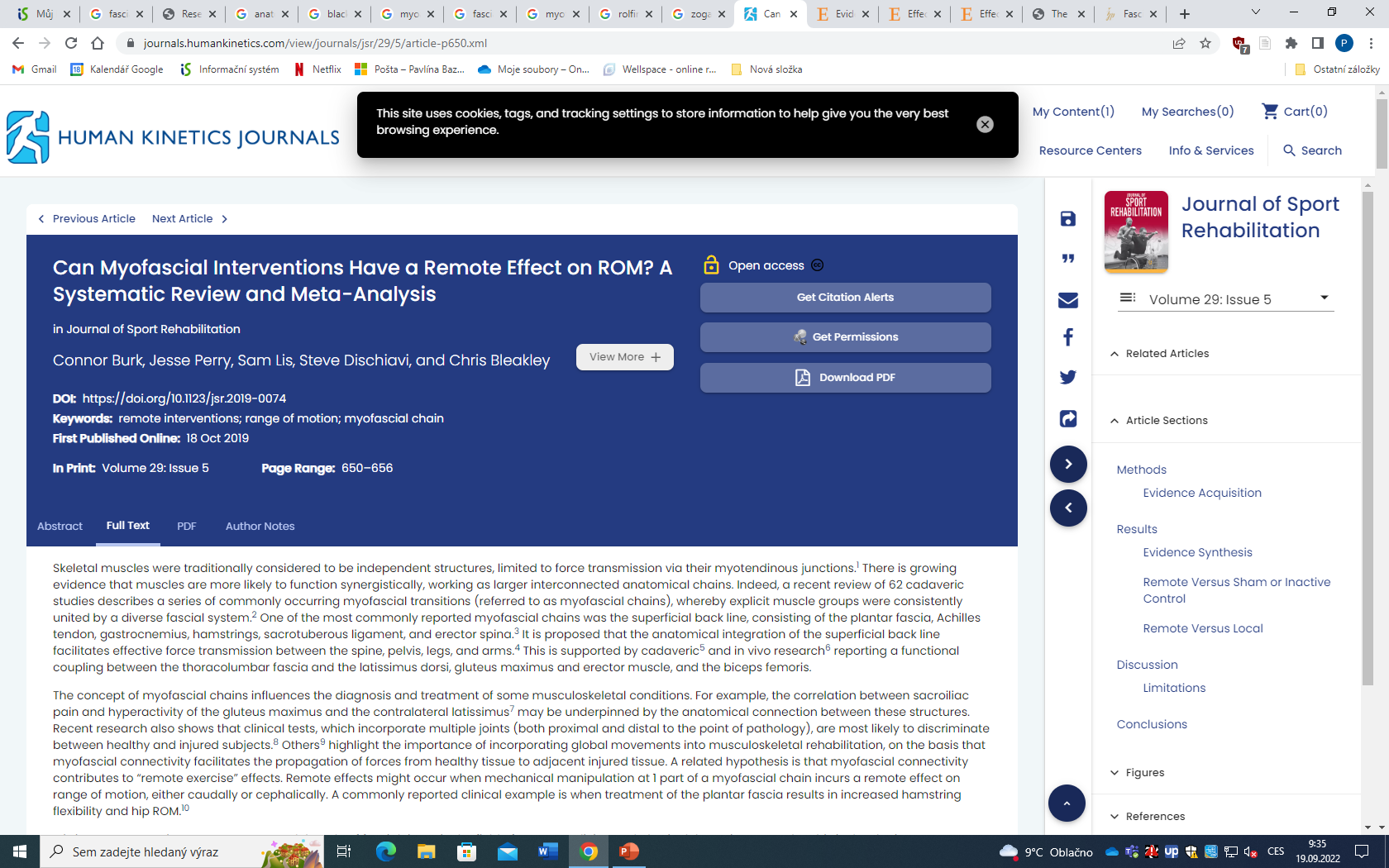 75
Fascie
Výkonná složka pohybového systému
Svalová soustava
76
zápatí prezentace
Dělení svaloviny
Srdeční svalovina
Hladká svalovina
Příčně pruhovaná svalovina = kosterní svalovina
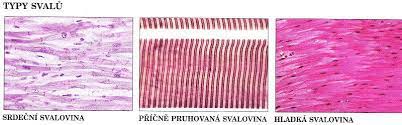 https://www.spszengrova.cz/wp-content/uploads/2020/04/Bio_1_biologie_cloveka-svalova_soustava_PRE.pdf
77
Svaly
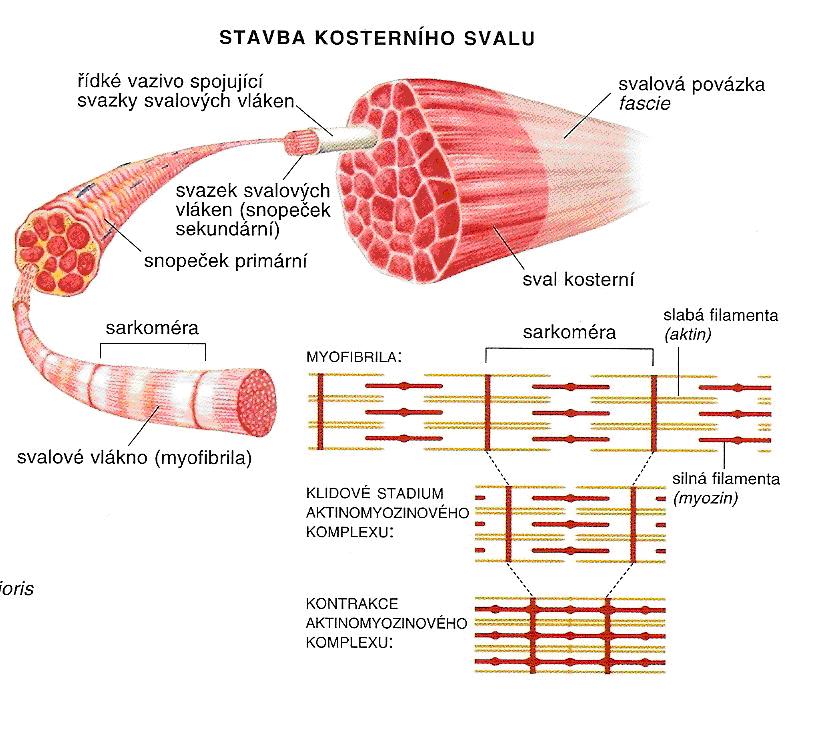 Popis kosterního svalu – mikroskopická stavba
data:image/jpeg;base64,/9j/4AAQSkZJRgABAQAAAQABAAD/2wCEAAkGBxMTEhUSExIWFhUXGBcXFhUYGhYYGxsYFR8bHhcWGBobISkiGB8oHx4YIjIjJyosLy8yGyE0OTQtOCkuLy4BCgoKDg0OHBAQGzAnISYxLy8uMC4uMC4sLC4uMC4uLi4uLywuLy4uLi4uLiwuMC4uLi4sLi4uMC4uLi4uLi4uLv/AABEIANQA7gMBIgACEQEDE
78
Svaly
Mikroskopická stavba svalu
Buňky kosterní svaloviny se sdružují do primárních snopečků (fasciculi), sekundárních snopců a nakonec do snopců vyšších řádů. Struktury jsou pospojovány vazivem, které se označuje jako epimysium (vrstva obalující celý sval), perimysium (vrstva obalující svazky vláken) a endomysium (obalující jednotlivá svalová vlákna). Do vazivových sept poté pronikají krevní cévy, tvořící bohatou kapilární síť.
79
Svaly
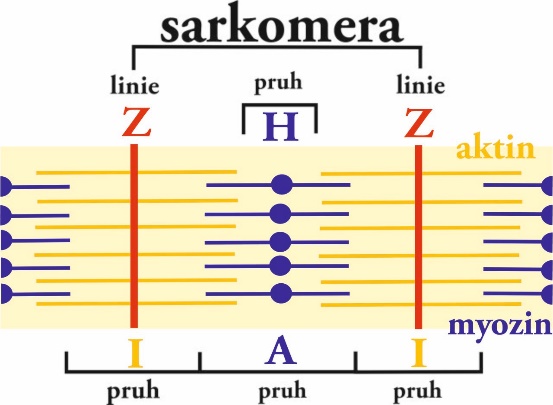 Mikroskopická stavba svalu
https://www.wikiskripta.eu/w/Sval#/media/Soubor:Sarkomera.jpg
80
Svaly
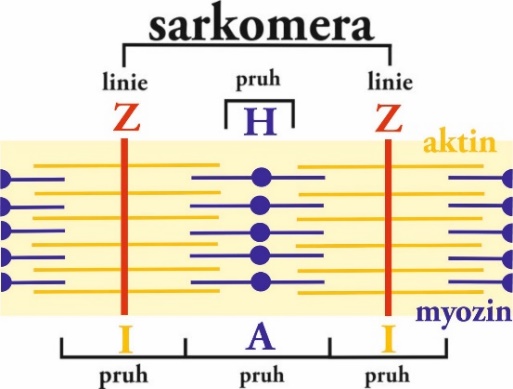 Mikroskopická stavba svalu
Z-disky – ohraničují sarkomeru. V těchto discích jsou                   ukotvena tenká aktinová filamenta.

M-linie – jsou vedeny středem sarkomery a které ukotvují tlustá myozinová filamenta v jejich středu.

I-proužek (izotropní) – část sarkomery, kde se aktinová filamenta nepřekrývají s myozinovými.

A-proužek (anizotropní) – tmavší část sarkomery, kde se nachází myozinová filamenta (včetně úseku, kde se myozin překrývá s aktinem).

H-zóna – světlejší část sarkomery, kde se nachází pouze myozinová filamenta.
https://www.wikiskripta.eu/w/Sval#/media/Soubor:Sarkomera.jpg
81
Svaly
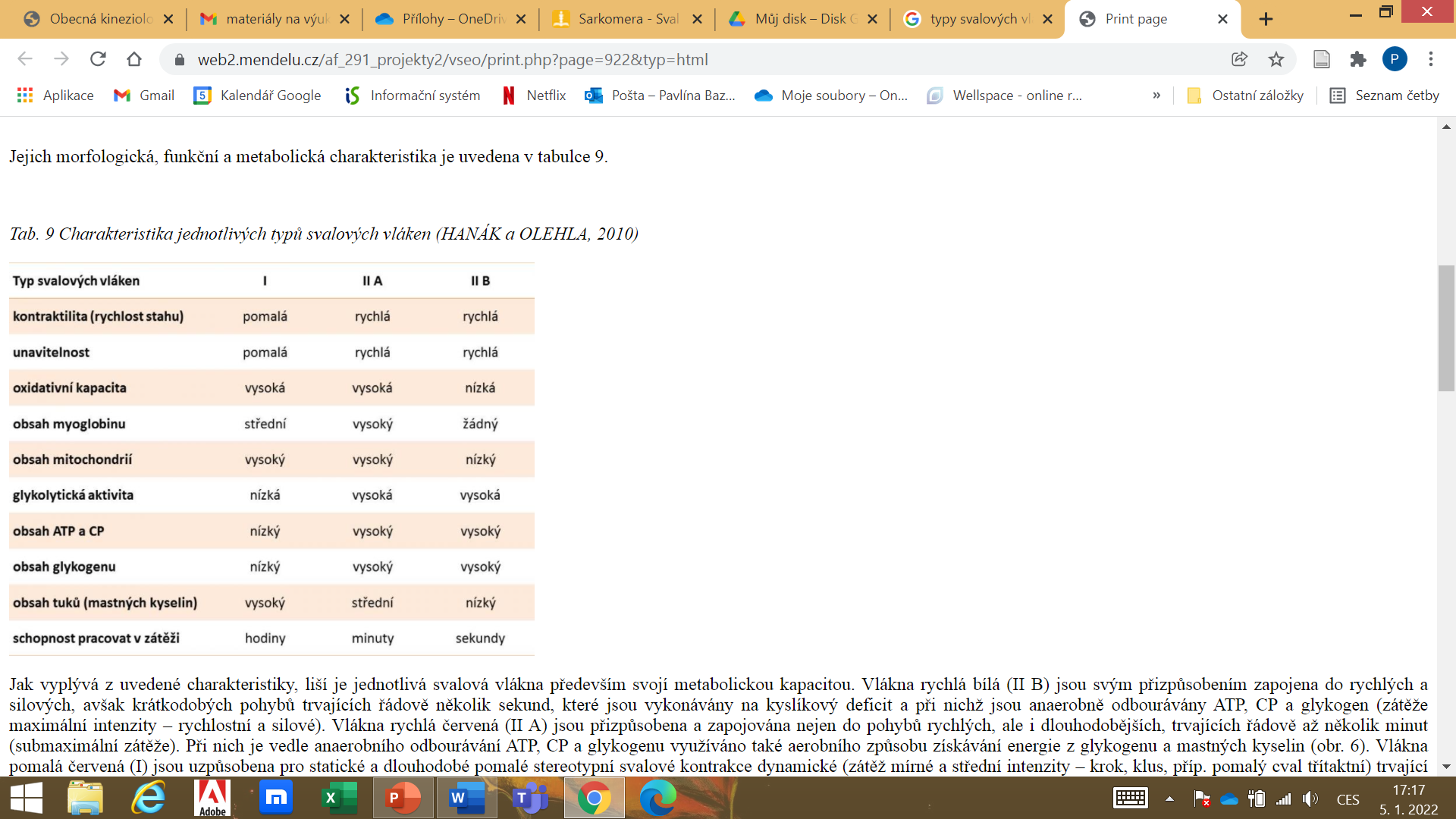 Typy svalových vláken
https://web2.mendelu.cz/af_291_projekty2/vseo/print.php?page=922&typ=html
Základní 3 druhy (SO, FOG, FG), celkem asi (7)8 druhů
Konverze vláken -> cca 5% - při systematickém cíleném tréninku (změna ve svalech, které sportovec primárně využívá)
82
Svaly
Klasické dělení – fázické a tonické svaly
Tonické svaly (obvykle pomalá červená)
zajišťují stabilitu, fixaci těla při pohybu, držení těla v prostoru
jsou uložena hlouběji
jsou přizpůsobeny k posturální funkci
jsou odolnější proti únavě, snadněji se zotavují po zátěži
mají tendenci ke zvyšování klidového napětí
tendenci ke zkracování, zbytnění až ztuhnutí
snadno, často až nadměrně se zapojují do pohybových stereotypů a nahrazují práci oslabených svalů
Fázické svaly (obvykle rychlá bíla vlákna):
slouží k provedení pohybu
jsou uložena blíže povrchu těla
jsou snadno unavitelné
mají nižší klidové napětí, které vede k oslabení
je nutné je posilovat
nadměrně zvětšují klidovou délku
obtížněji se zapojují do pohybových vzorců
např. m. deltoideus, m. trapezius (spodní část), břišní svaly, m. glutaeus maximus
83
Svaly
Klasické dělení – fázické a tonické svaly
Tendence ke zkrácení                     /                   tendence k oslabení
Upraveno dle Kolář (2002) a Kun a kol. (2005) (https://is.muni.cz/do/1451/e-learning/kineziologie/elportal/pages/funkce_svalu.html)
84
Svaly
Analýza teorie tonických a fázických svalů -morfologické a funkční vlastnosti – Schlegel 2022
„Na základě uvedené rešerše literatury lze konstatovat, že teorie tonických a fázických svalů vykazuje velké nedostatky, a to především v oblasti faktických důkazů. Problematika byla řešena ve více oblastech a téměř nikde nebyla nalezena dostatečná opora. Zdá se logické, aby teorii tonických a fázických svalů lépe podložili především uznávané autority (Hitchensova břitva). Dále by bylo vhodné zahájení diskuse mezi odborníky s bohatými praktickými zkušenostmi s diagnostikou s běžnými lidmi i pacienty. Praktické zkušenosti jsou sice zatíženy určitou chybou (subjektivní interpretace stavu pohybového aparátu, výběr pacientů atd.), ale stále jsou nezbytnou součástí v determinaci vlastností tonických a fázických svalů. Na základě výsledků byly popsány kritické body, které by bylo vhodné vzít v potaz v další výzkumné práci.“
Odkaz:https://www.researchgate.net/publication/360241192_Analyza_teorie_tonickych_a_fazickych_svalu_-morfologicke_a_funkcni_vlastnosti
85
Dělení svalových kontrakcí
Izotonická kontrakce je kontrakce, při které se mění délka svalu a vnitřní napětí svalu zůstává stejné.
Koncentrická kontrakce je kontrakce, při které dochází ke zkracování svalu. Je typická zvětšením objemu svalového bříška a skutečným zkrácením svalu. Sval při tomto typu zkrácení vykonává práci a svalová síla působí ve stejném směru jako pohybující se segment těla. Výsledkem koncentrického smrštění svalu je nejen pohyb prováděný stálou rychlostí, ale i urychlení, akcelerace pohybu. Molekulární podstatu koncentrické kontrakce vyjadřuje klasický model kontrakce — teorie můstků.
Excentrická kontrakce je kontrakce, při které dochází k prodlužování svalu. Svalové úpony se při tomto typu kontrakce vzdalují. Výsledkem je pohyb, ale převážně pohyb brzdící, decelerační.
Izometrická kontrakce je kontrakce, během které je sval aktivován, ale není generovaný žádný pohyb.  Při izometrické kontrakci zůstáva délka svalu konstantní — vzdálenost začátku a úponu svalu se nemění. Aktivita svalu je však patrná na změně napětí svalu.
86
Dělení dle funkce svalů
Agonista = sval vykonávající pohyb v určitém směru (hlavní vykonavatel pohybu)
Antagonista = sval vykonávající opačný pohyb jako agonista
Synergista = sval, který se zúčastňuje stejného pohybu jako agonista (sval pomocný)
Agonista a antagonista tvoří dvojici svalů nebo svalových skupin, které ve spolupráci zabezpečují přesnost pohybů.

Svaly fixační (stabilizační) – umožňují zpevnění určité části odkud pohyb vychází. Tyto svaly se přímo nepodílejí na pohybu, ale udržují pohybový segment v postavení, které je pro pohyb nejvýhodnější.
Neutralizační svaly – ruší svojí činností nežádoucí složky pohybu vykonávaného hlavními a pomocnými svaly.
87
Svaly
Nervosvalový přenos
Nervosvalová ploténka (neuromuskulární synapse) 
 = typ chemické synapse mezi axonem motoneuronu a svalovým vláknem kosterního svalu 
Presynaptický útvar - je tvořen axonem motoneuronu 
Postsynaptický útvar - je tvořen sarkolemou (plazmatická membrána vlákna kosterního svalu) 
Synaptická štěrbina - prostor mezi axonem a sarkolemou
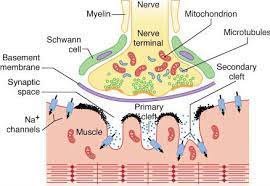 https://www.vfu.cz/files/fyziologie-prenosu-nervoveho-vzruchu_tp.pdf
88
Nervosvalový přenos
Přenos vzruchu na NS ploténce: 
Přichází akční potenciál (AP), který se šíří po membráně neuronu (depolarizace -> otevření iontových kanálů -> vápenaté ionty se dostávají do buňky) 
Exocytóza neuromediátoru acetylcholinu (ACH) z vezikulů do synaptické štěrbiny 
Navázání ACH na receptory na sarkolemě (na membráně svalové buňky) -> depolarizace na postsynaptickém útvaru (iontové kanály pro sodné ionty)
Depolarizace buňky -> šíření AP po membráně -> cestou T-tubulů až k sarkoplazmatickému retikulu 
AP -> otevření napěťově řízených Ca kanálů -> zvýšení koncentrace vápníku v sarkoplazmě (cytoplazmě) uvolněním ze sarkoplazmatického (endoplazmatického )retikula 
Zvýšení Ca iontů -> změna konformace troponinu C (část aktinového vlákna) -> obnažení míst pro navázání myozinových hlavic -> kontrakce svalu
89
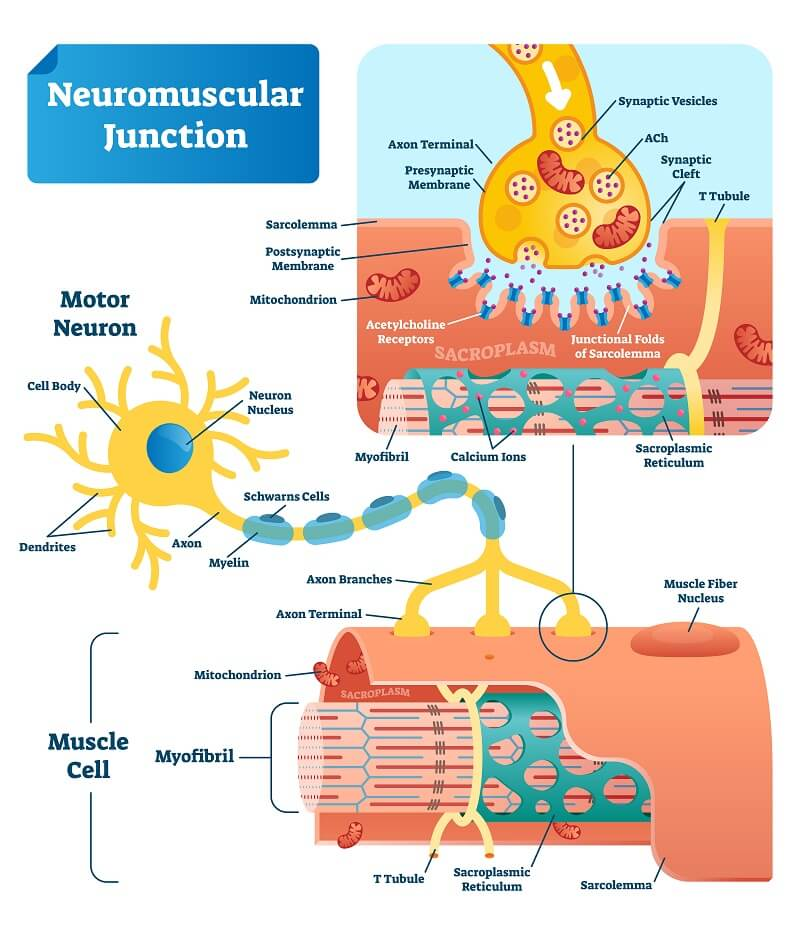 Video: https://www.youtube.com/watch?v=zbo0i1r1pXA&t=101s
https://biologydictionary.net/neuromuscular-junction/
90
Nervosvalový přenos
K tomu, aby mohl normálně fungovat nervosvalový přenos, se musí acetylcholin inaktivovat, tedy rozštěpit na 2 neúčinné složky (acetyl a cholin) – membrána ploténky se tak může repolarizovat a reagovat na další uvolnění acetylcholinu. K tomu slouží enzym, acetylcholinesteráza. K relaxaci svalu dojde také díky snížení koncentrace vápníku v sarkoplazmě (cytoplazmě). Vápník se musí aktivně - pomocí Ca2+ pump přečerpat zpět do sarkoplazmatického retikula a do extracelulárního prostoru. K tomu je potřeba opět energie ve formě ATP a hořečnaté ionty.
91
Děkuji za pozornost
92
Zdroje
MUDR. MASAŘÍKOVÁ, Helena. Hodnocení kostního věku [přednáška k předmětu Dětská radiologie, obor VŠL, Lékařská fakulta MU]. Brno. cit. 25. 11. 2015
https://www.wikiskripta.eu/w/Kost. 
https://is.muni.cz/do/1451/e-learning/kineziologie/elportal/pages/zakladni_slozky.html
https://www.wikiskripta.eu/w/Kost#/media/Soubor:Lidska_kostra.svg
https://cs.wikipedia.org/wiki/Lidsk%C3%A1_kostra
https://vos.palestra.cz/skripta/kineziologie/1a3a7.htm
JOUKAL, Marek a Ladislava HORÁČKOVÁ. Anatomie pohybového systému pro fyzioterapeuty. Brno: Masarykova univerzita, 2013. ISBN 978-80-210-6602-1.
93
Zdroje
Zdroje
ČIHÁK, Radomír a Miloš GRIM. Anatomie. 2. upr. a dopl vydání. Praha : Grada Publishing, 2001. 497 s. sv. 1. ISBN 80-7169-970-5.
Struktura sarkomery: https://www.youtube.com/watch?v=Nrf_g5m8fVM
GRASGRUBER, Pavel a Jan CACEK. Sportovní geny. Brno: Computer Press, 2008. ISBN 9788025118733.
DYLEVSKÝ, Ivan. Kineziologie: základy strukturální kineziologie. Praha: Triton, 2009. ISBN 978-80-7387-324-0.
Dokument: Fascia – The mysterious world under our skin - https://www.youtube.com/watch?v=nNhKqwDbyyo 
The Role of Fascia in Movement and Function: https://www.youtube.com/watch?v=raCBeQ-gXfs 
Další literatura k fasciím: Fascia, Function, and Medical Applications 1st Edition, Anatomy Trains,  https://www.secret-of-athleticism.com/
94
Zdroje
https://www.ncbi.nlm.nih.gov/pmc/articles/PMC4637912/
https://www.ncbi.nlm.nih.gov/pmc/articles/PMC4752665/
95
zápatí prezentace
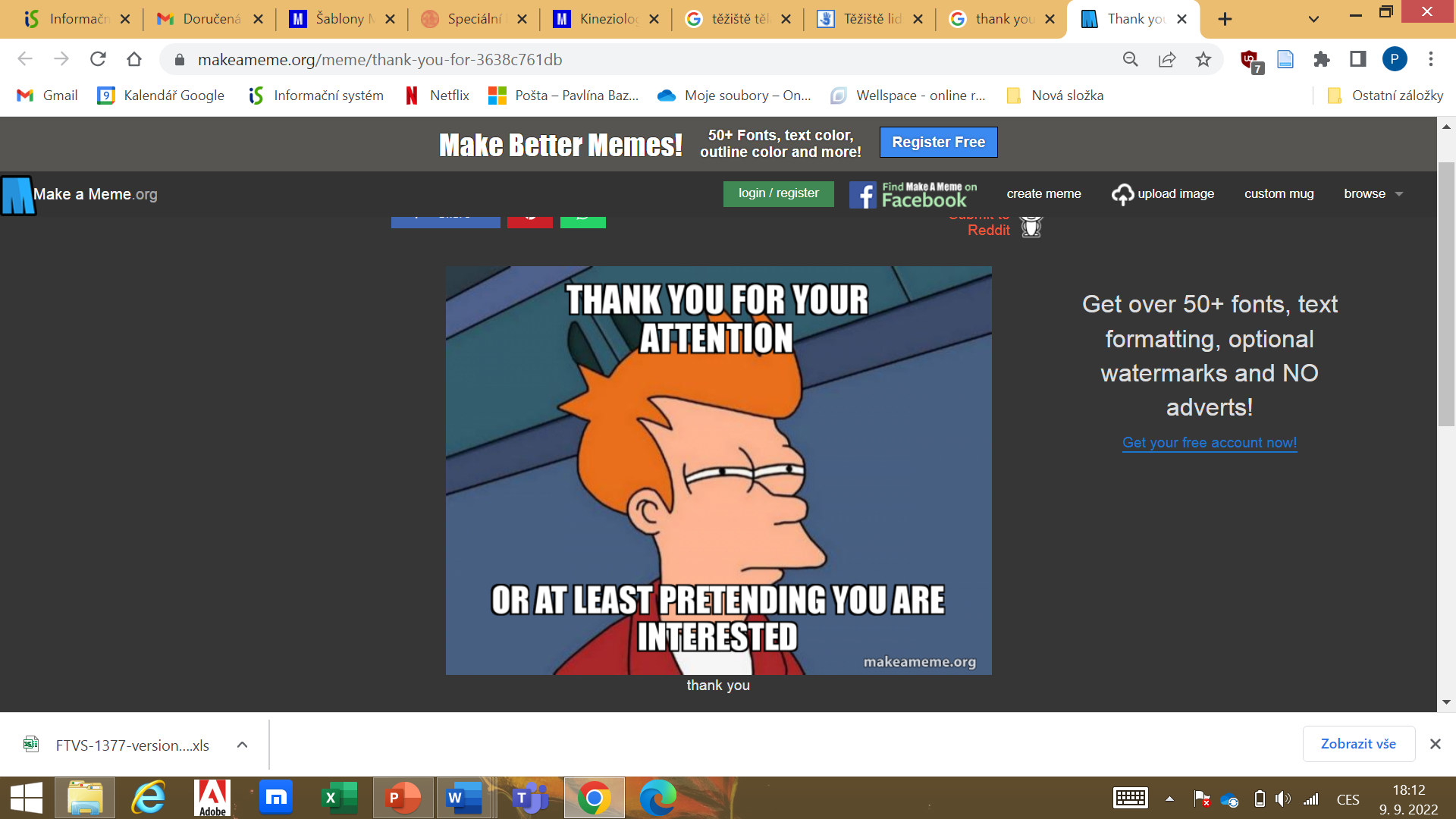 96
Aplikovaná kineziologie
Zdroje
https://www.researchgate.net/publication/280087667_Posturalni_stabilita_Cast_1
FRYDRÝŠEK, Karel. Biomechanika 1. 1. vyd. Ostrava: VSB - Technical University of Ostrava, Faculty of Mechanical Engineering, Department of Applied Mechanics, 2019. 461 s. ISBN 978-80-248-4263-9.
https://is.muni.cz/do/1451/e-learning/kineziologie/elportal/index.html
KOLÁŘ, Pavel a Miloš MÁČEK. Základy klinické rehabilitace. Praha: Galén, [2015]. ISBN 978-80-7492-219-0.
DYLEVSKÝ, Ivan. Kineziologie: základy strukturální kineziologie. Praha: Triton, 2009. ISBN 978-80-7387-324-0.
97
Aplikovaná kineziologie
Zdroje
https://www.ncbi.nlm.nih.gov/pmc/articles/PMC6179512/
https://www.researchgate.net/publication/6178143_From_space_to_Earth_Advances_in_human_physiology_from_20_years_of_bed_rest_studies_1986-2006/figures?lo=1
https://www.mdpi.com/2075-1729/11/8/783?fbclid=IwAR1zn4EGyQJ-Wea9DCn9z6VKDcpGiYIfDU2LoqbFDdQZv4j9GNwiZM1O_N8
https://pubmed.ncbi.nlm.nih.gov/19197207/
https://www.ncbi.nlm.nih.gov/pmc/articles/PMC6179512/#b28-ms111_p0059
98